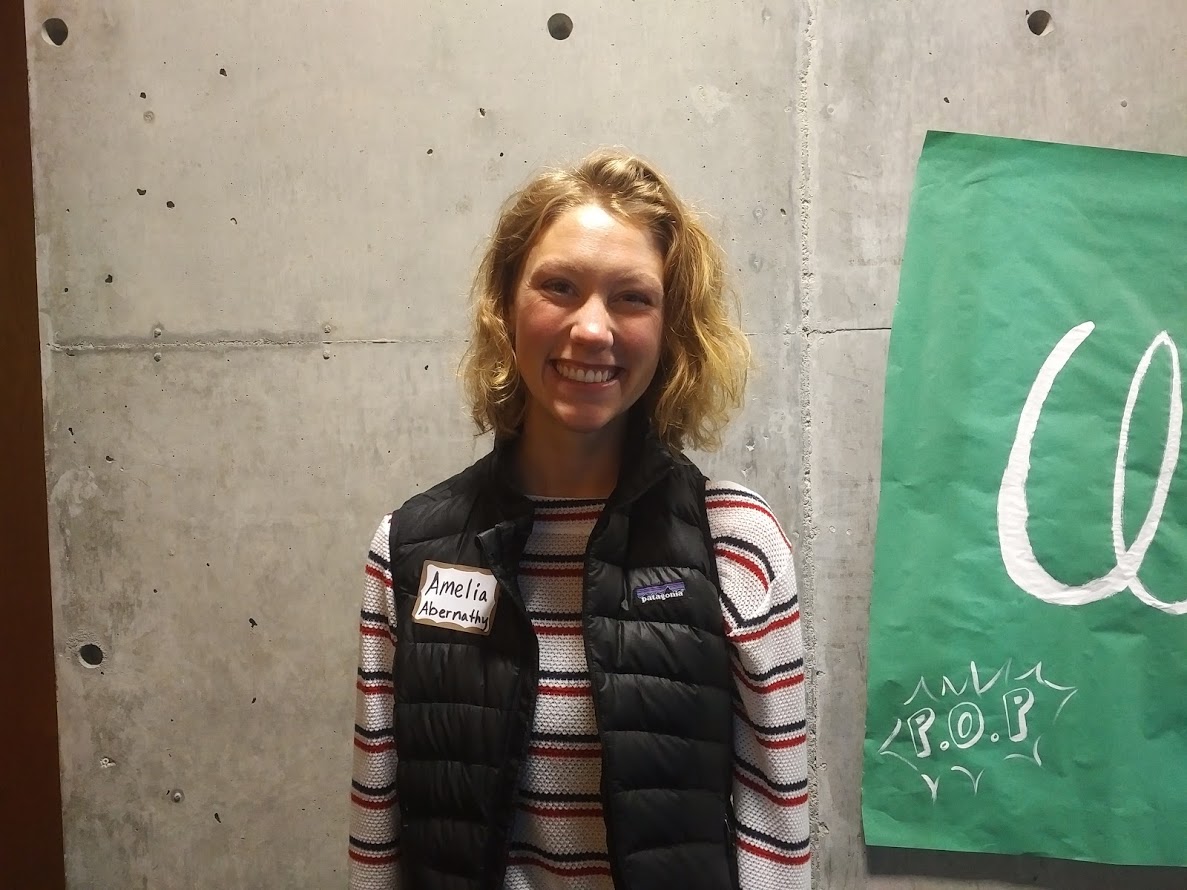 Amelia Abernathy
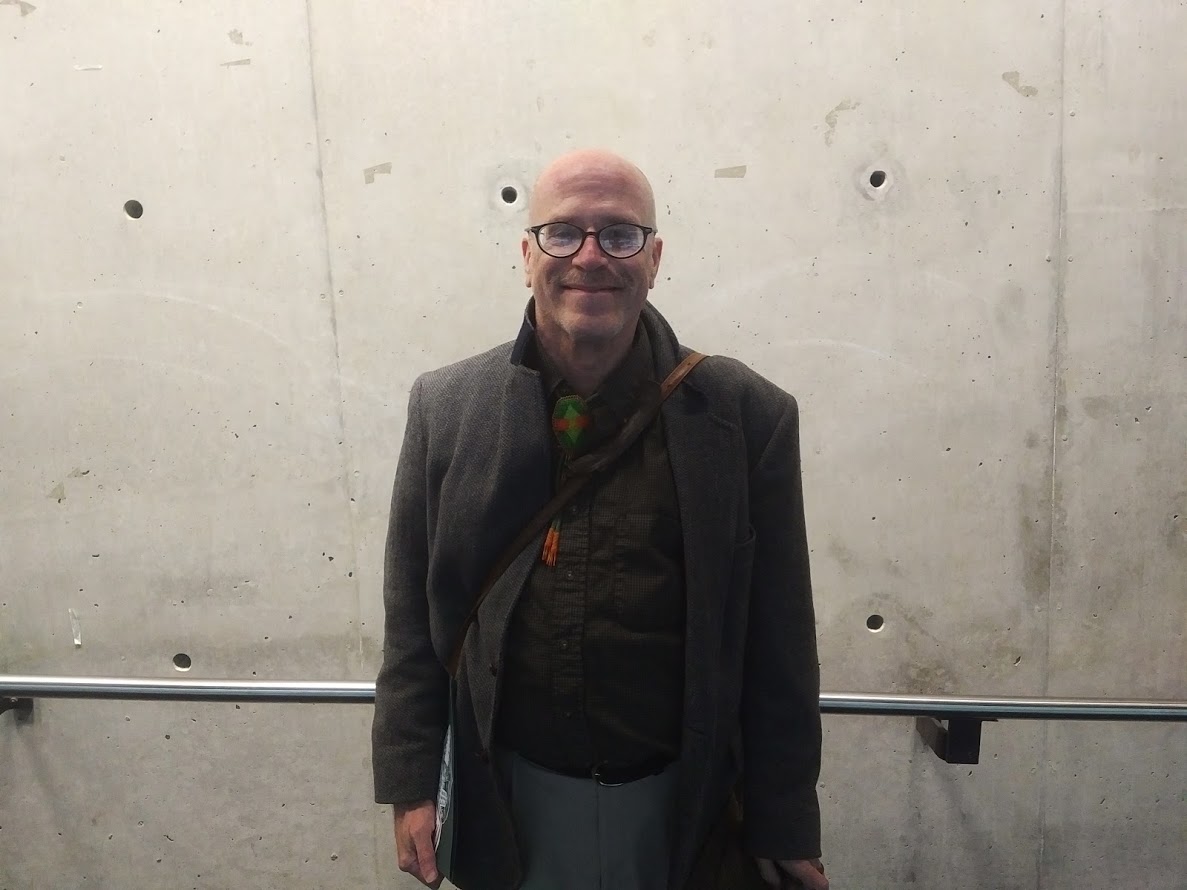 Daniel (Dan) Alden
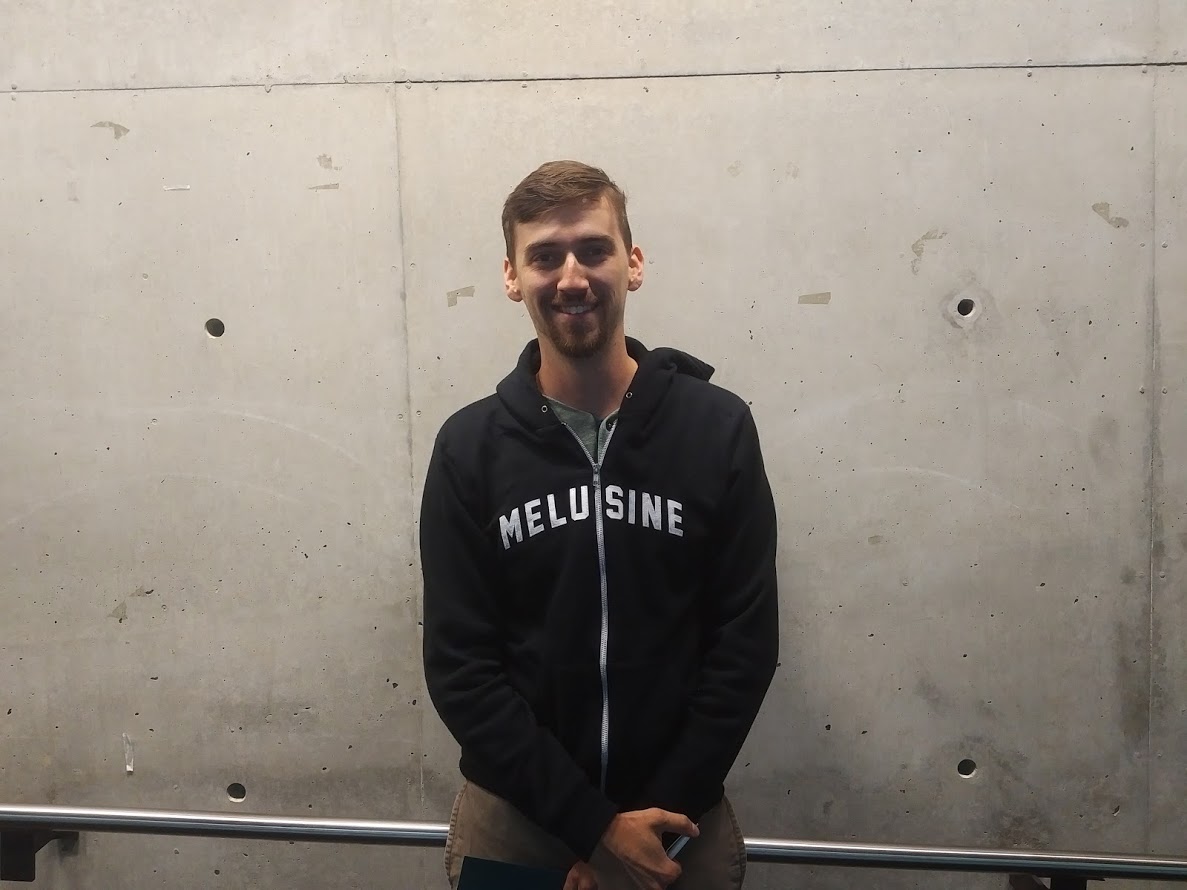 Timothy (Tim) Atkinson
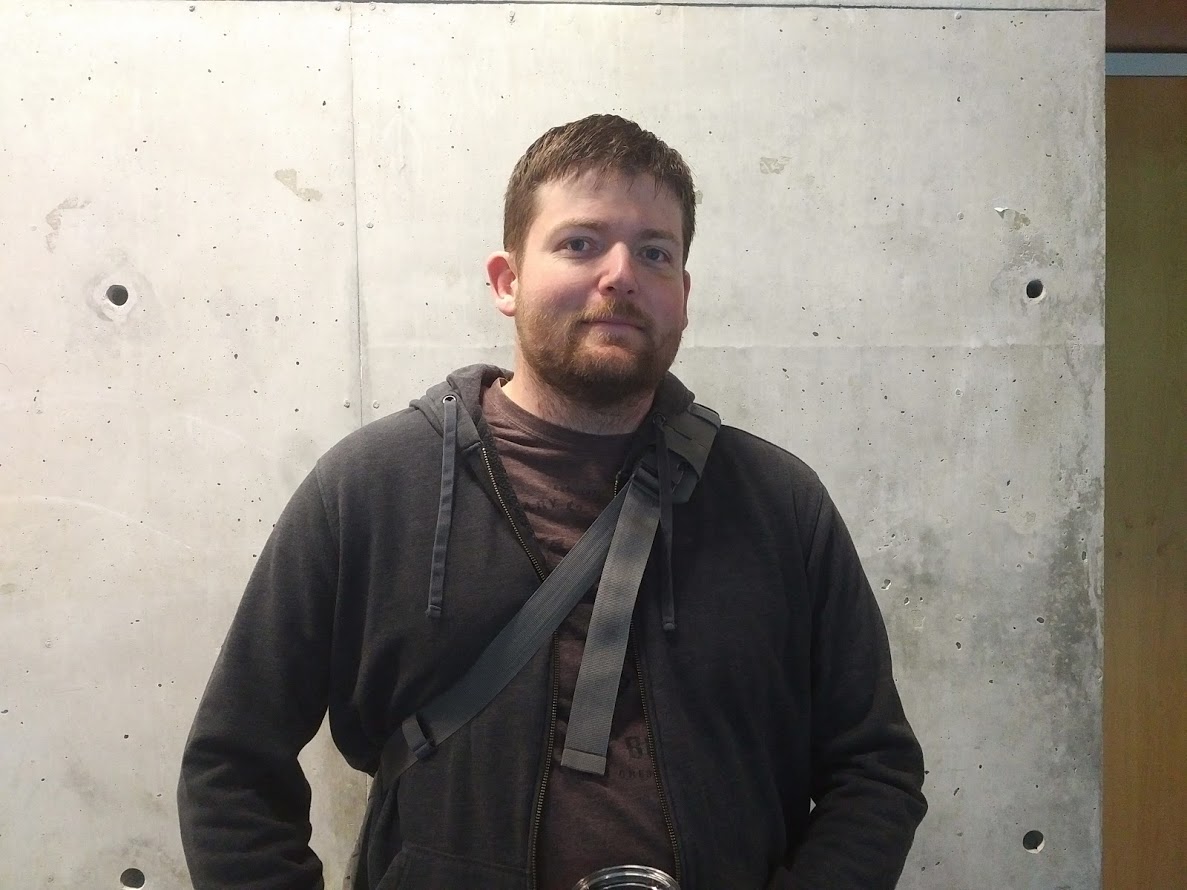 James Blacklaw
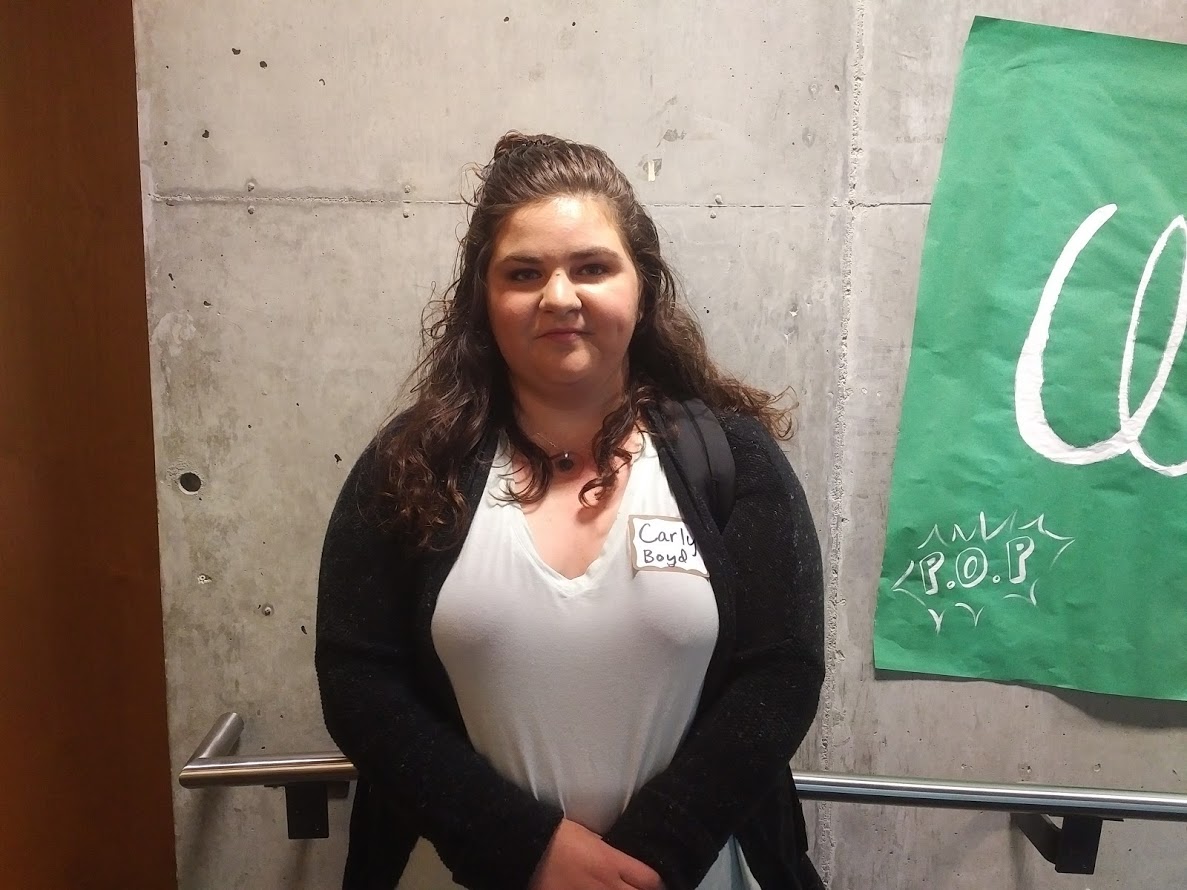 Carly Boyd
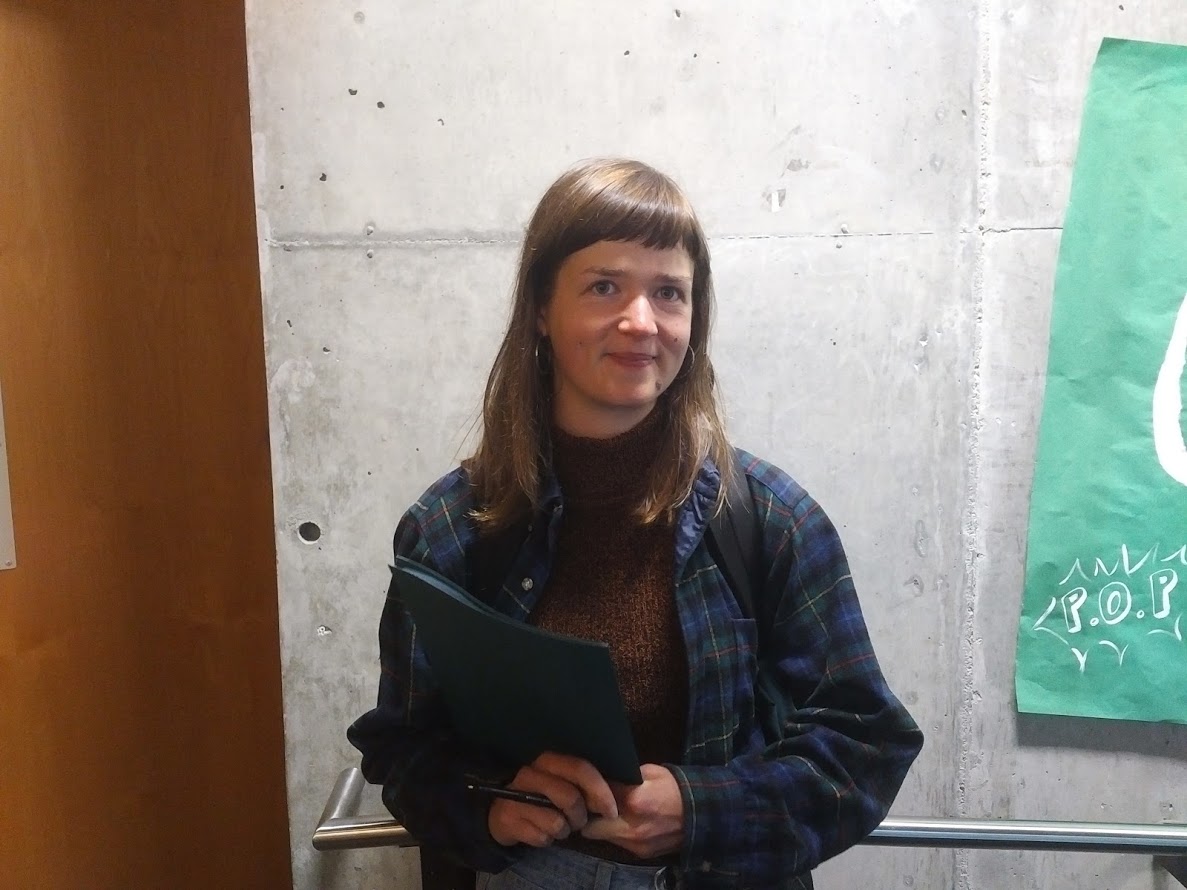 Hanna Broback
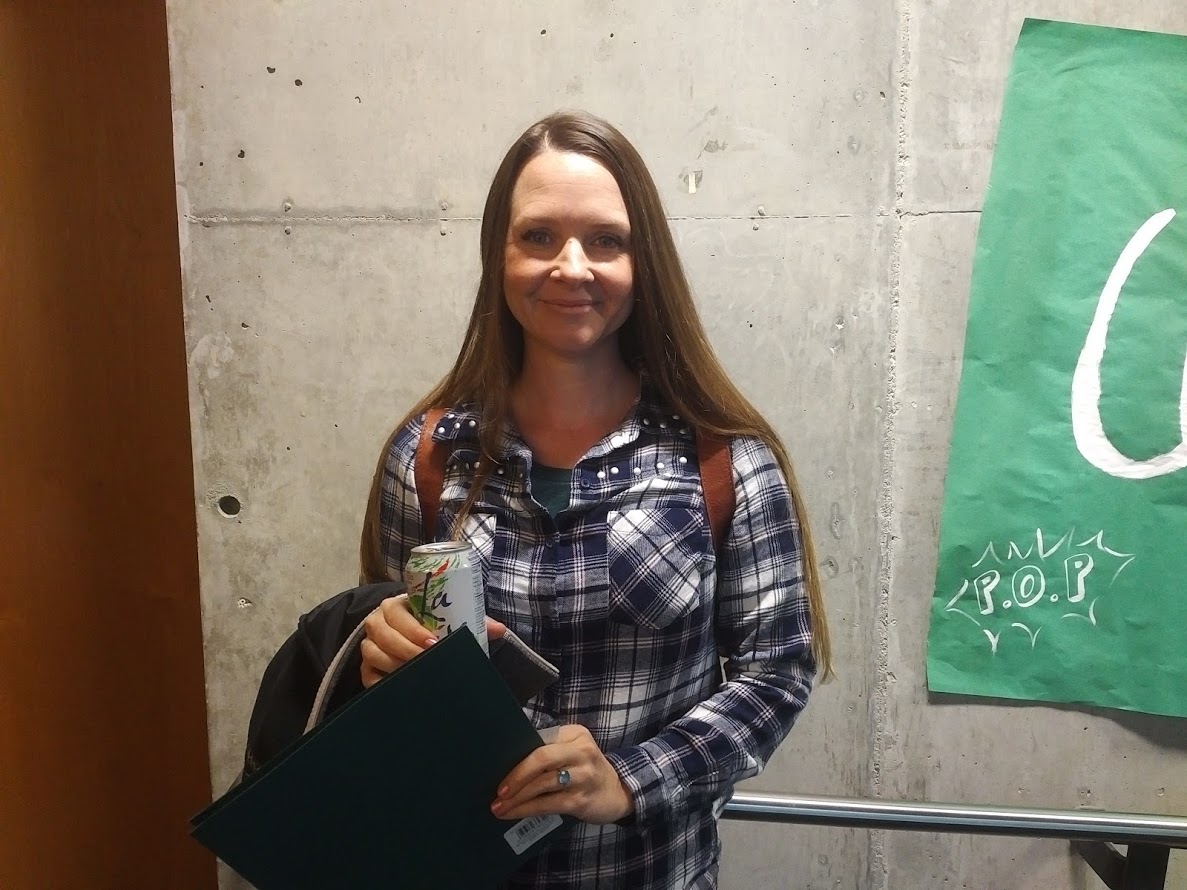 Gennifer (Genni) Brookshire
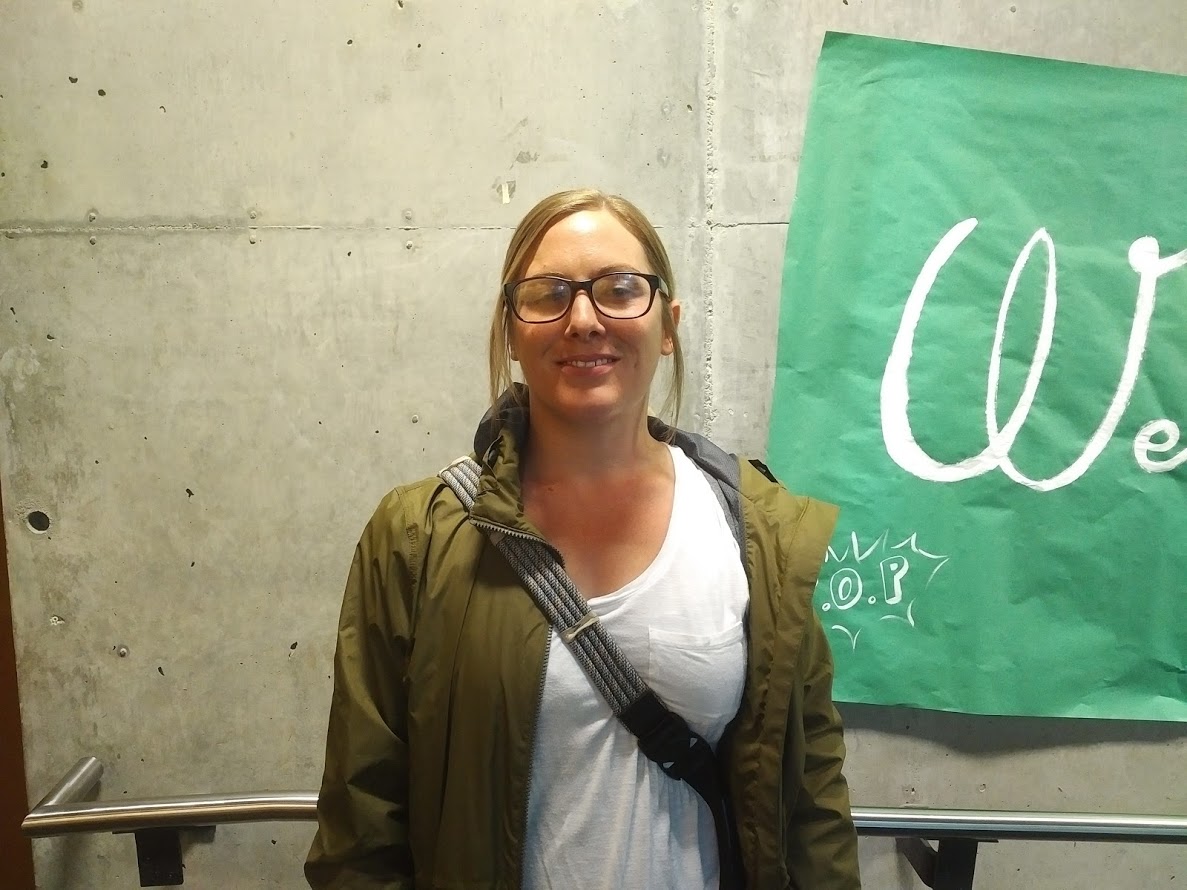 Megan Bungum
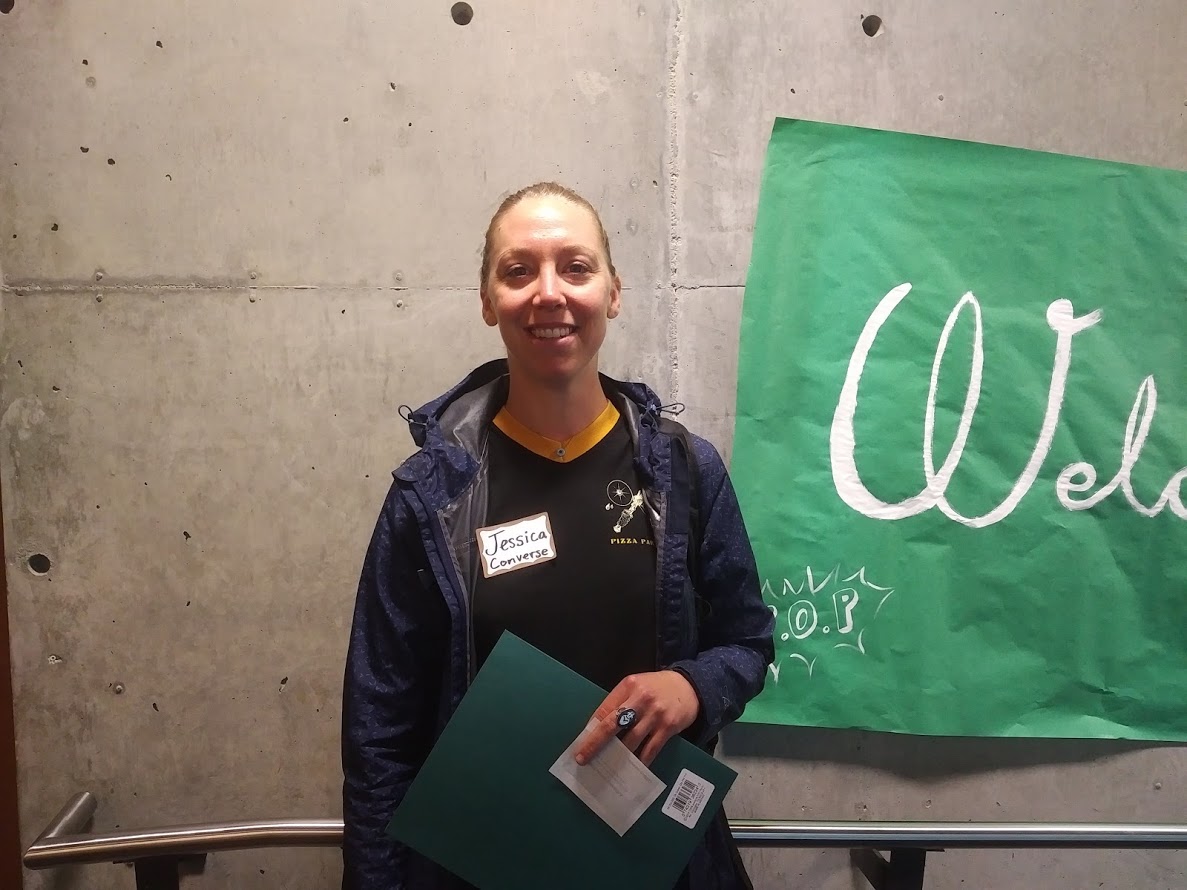 Jessica Converse
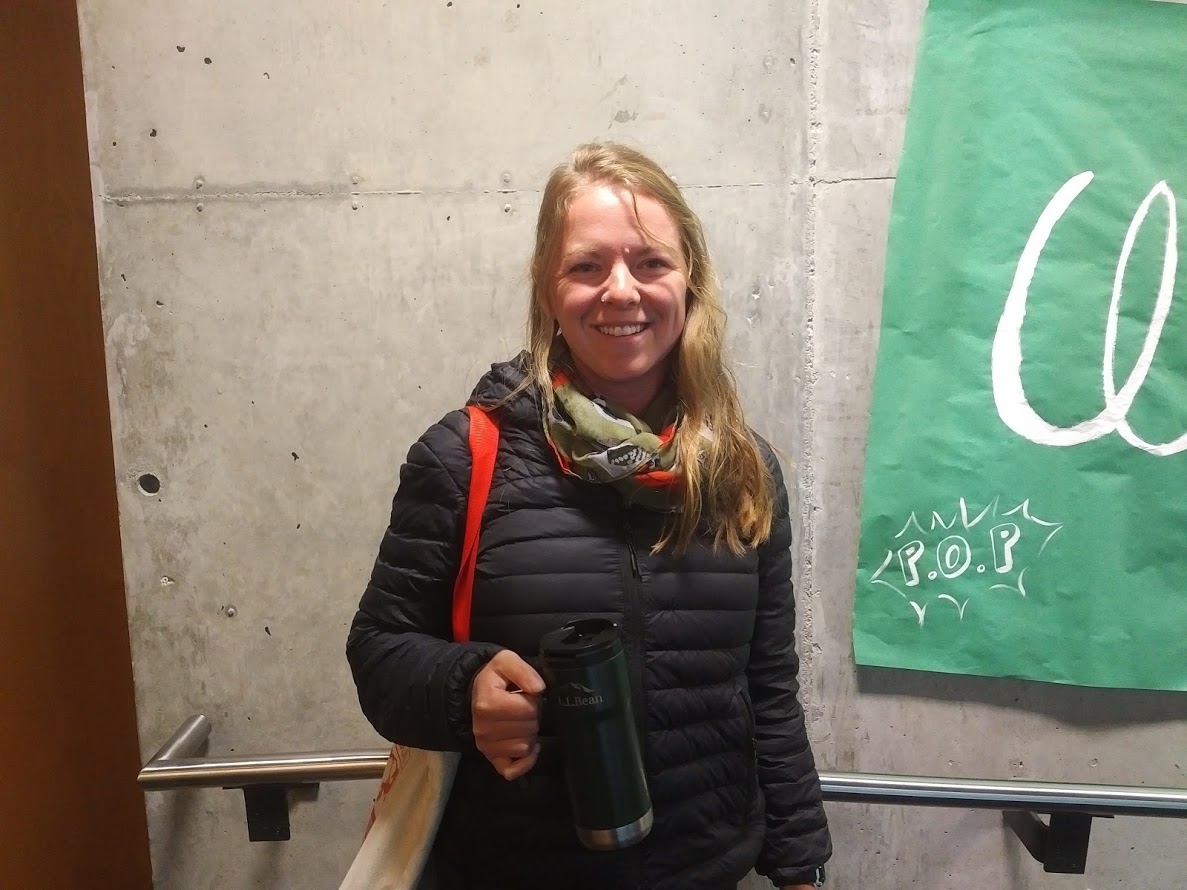 Sarah Croston
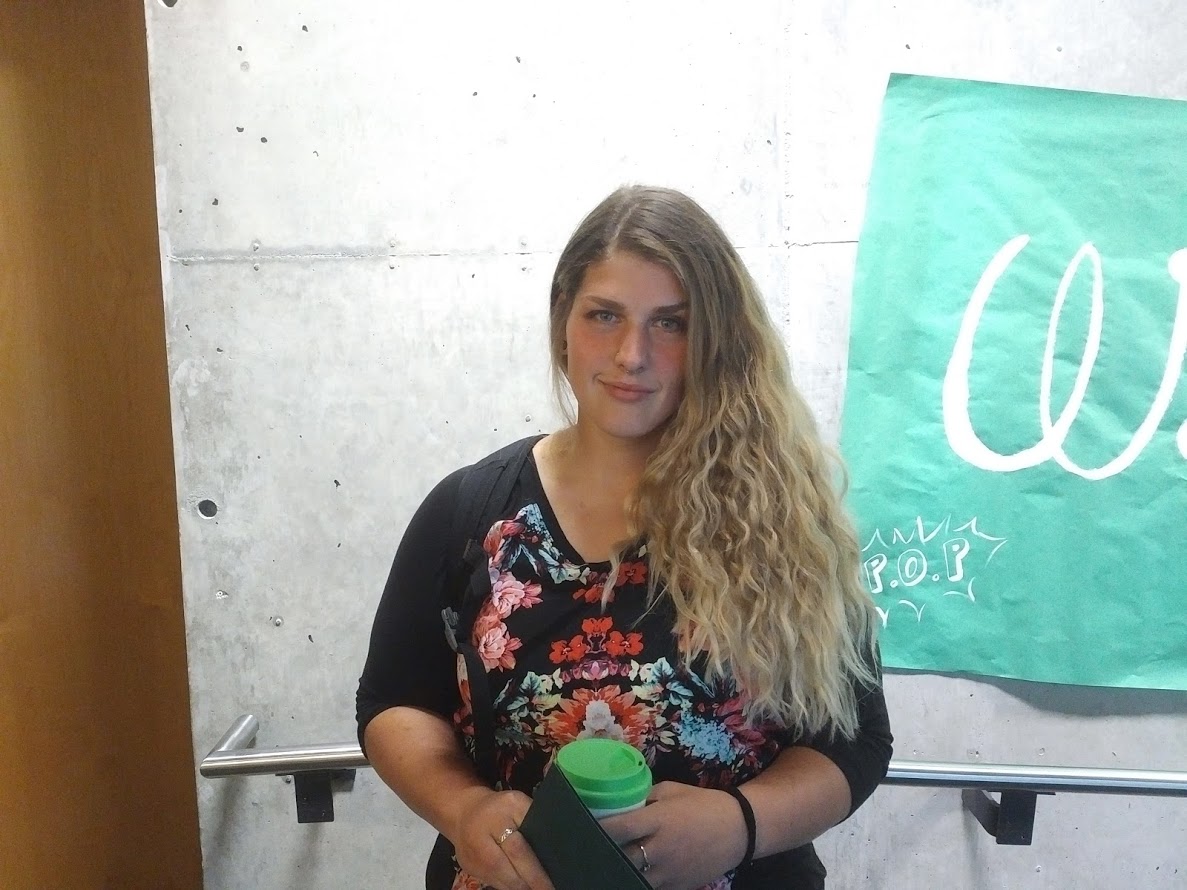 Danika Davis
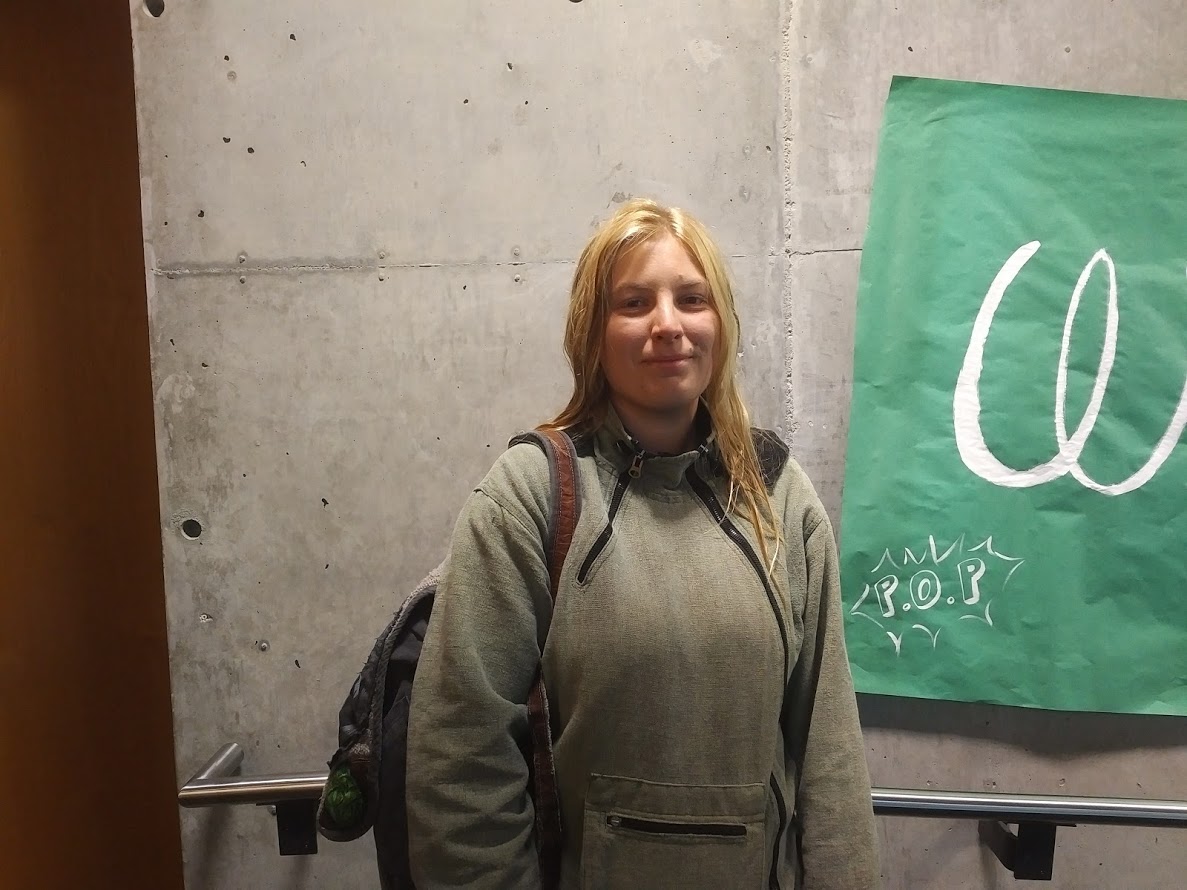 Alyssa Estes
Not Pictured:
Marina Glisic
Jonathan Grell
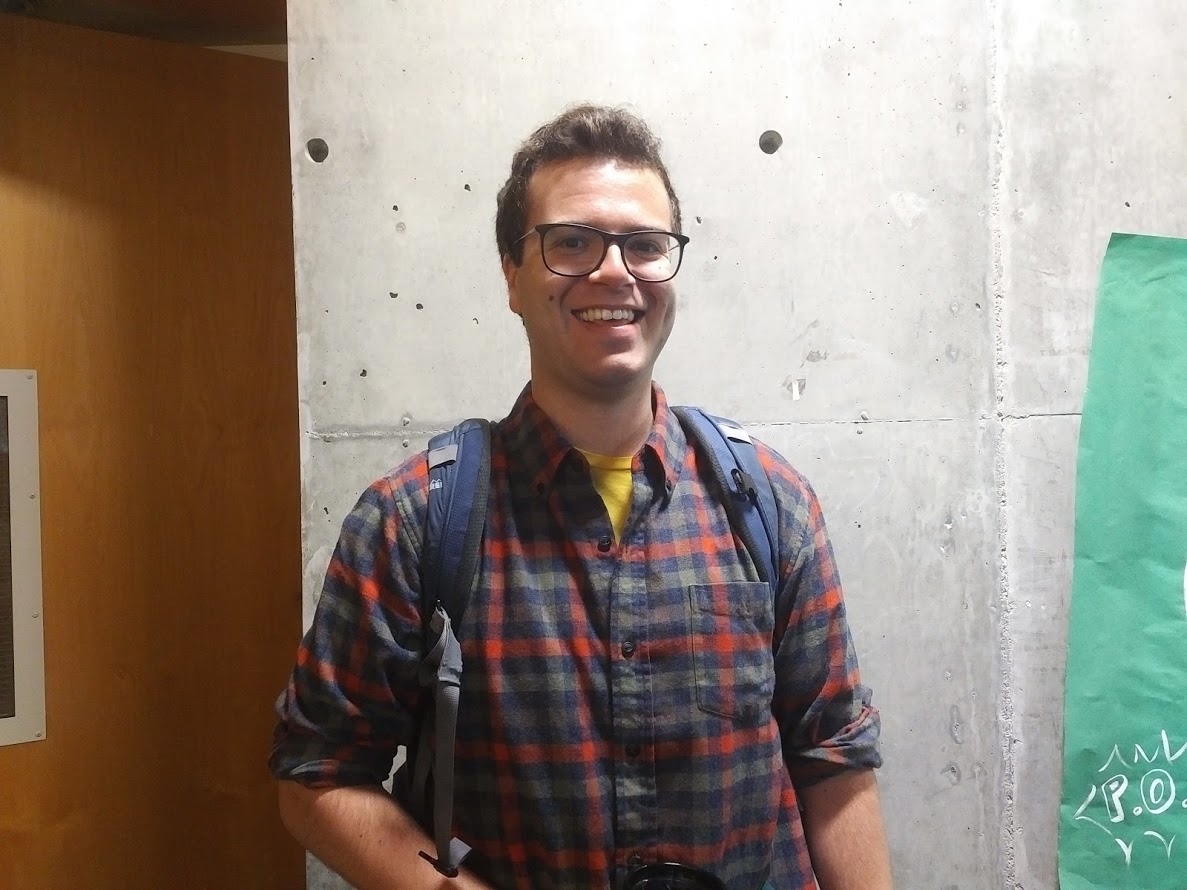 Robert (Bobby) Hall
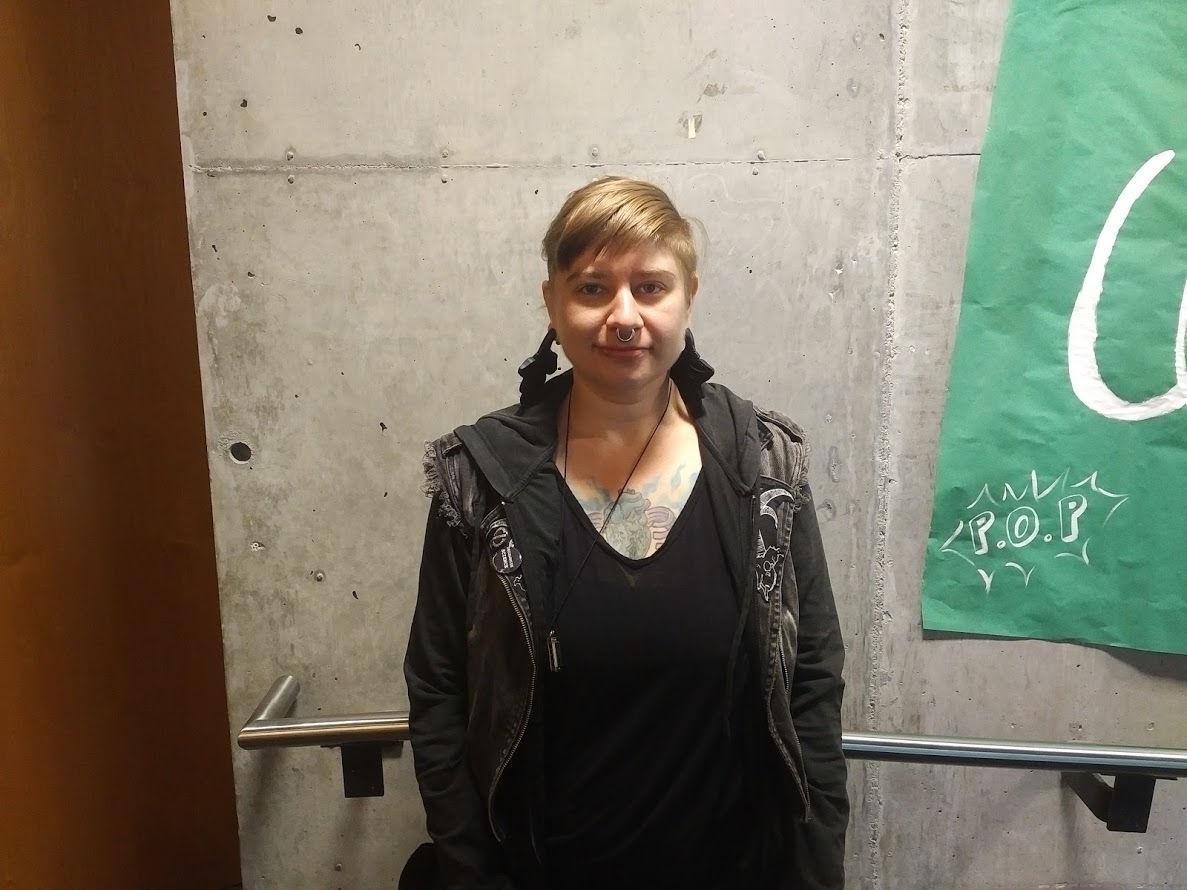 Kris Hill
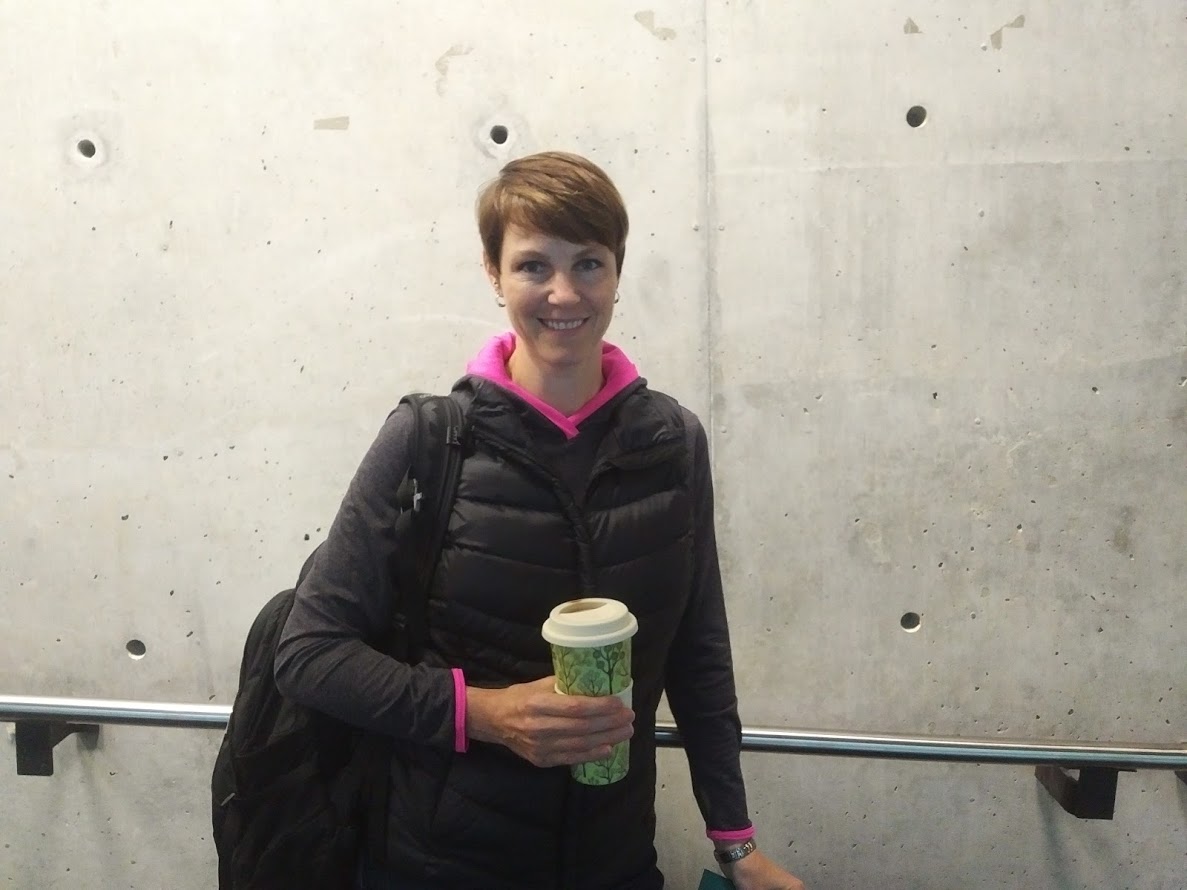 Lisa Hillier
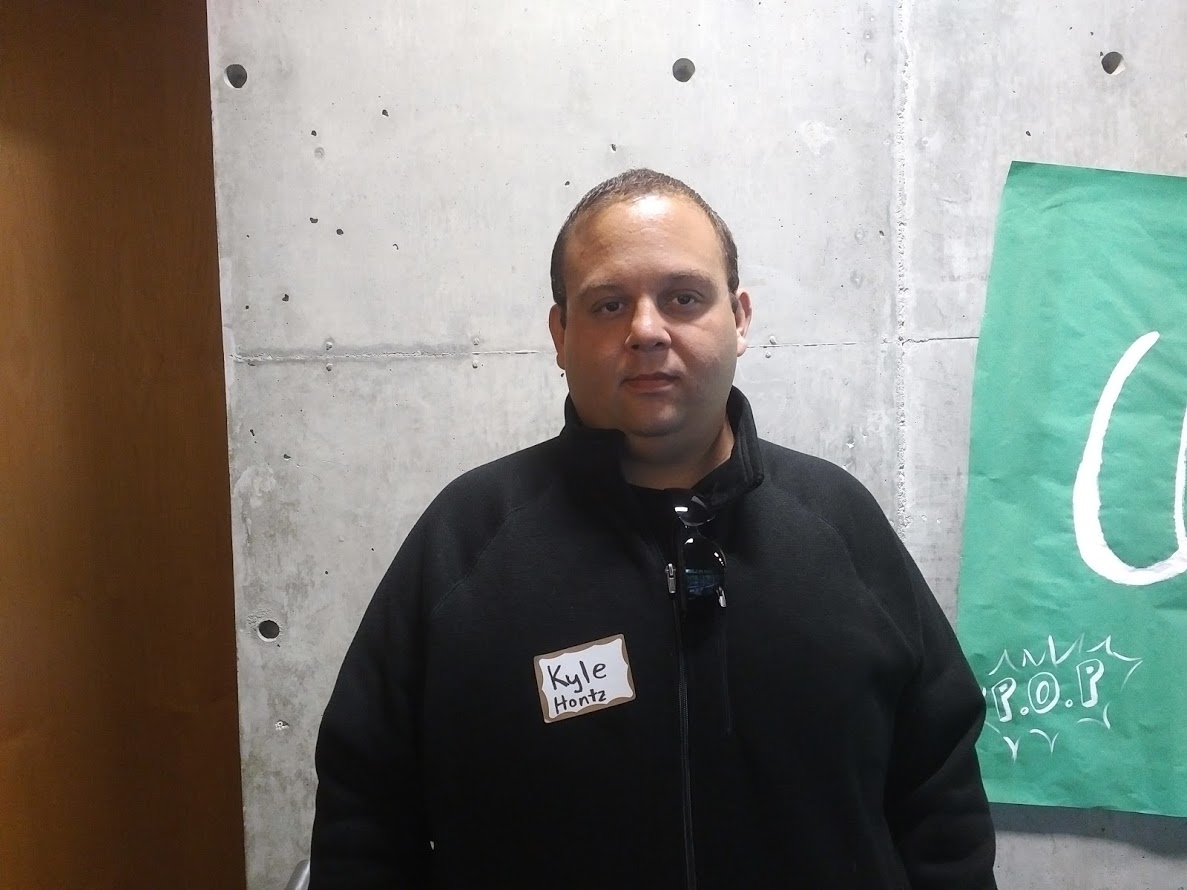 Kyle Hontz
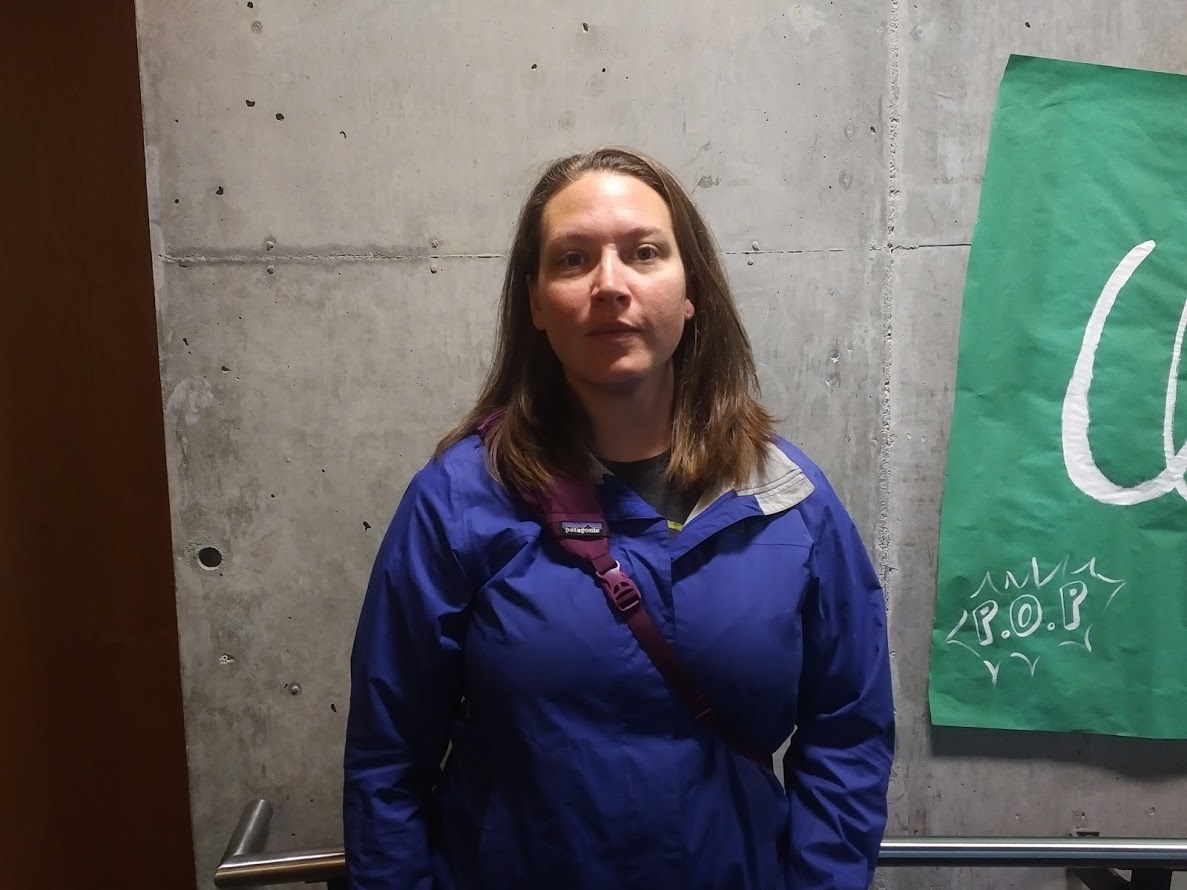 Brandie Horn
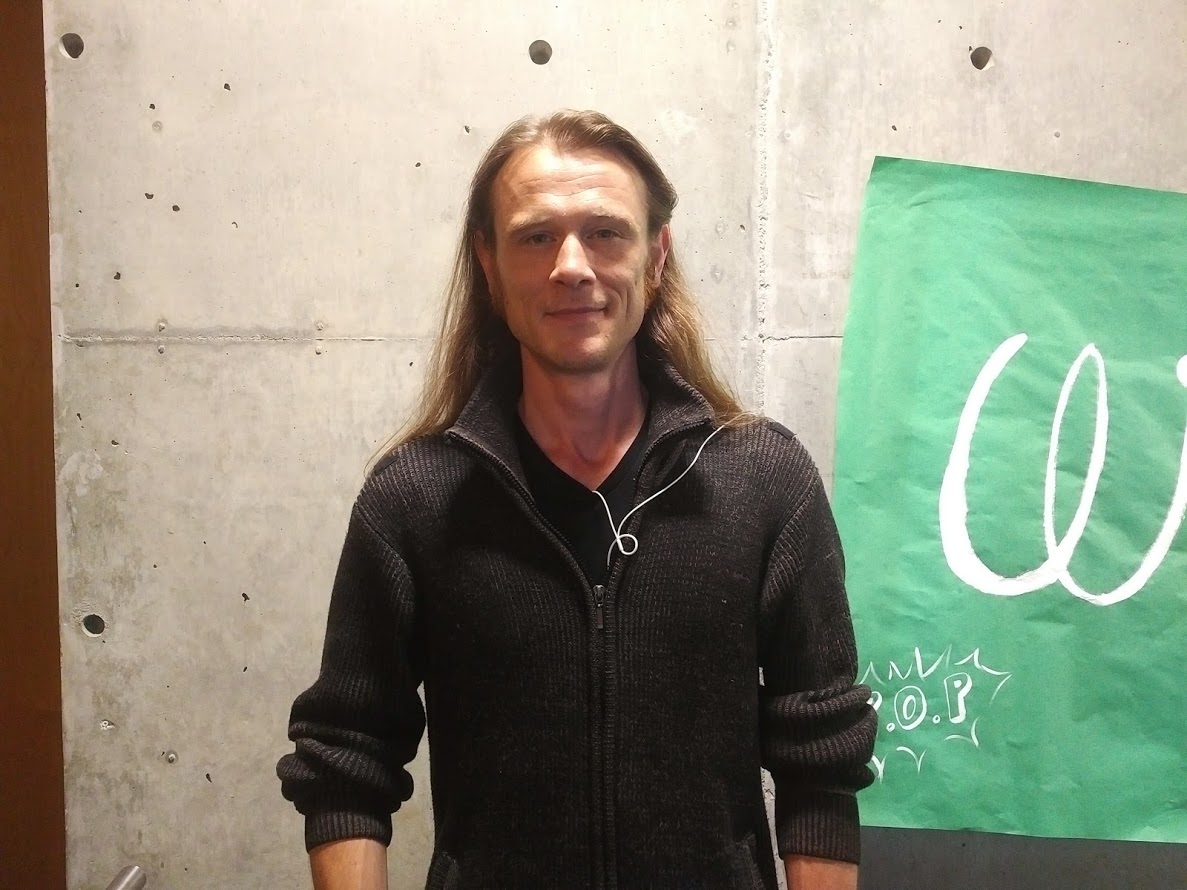 Matthew (Matt) Knox
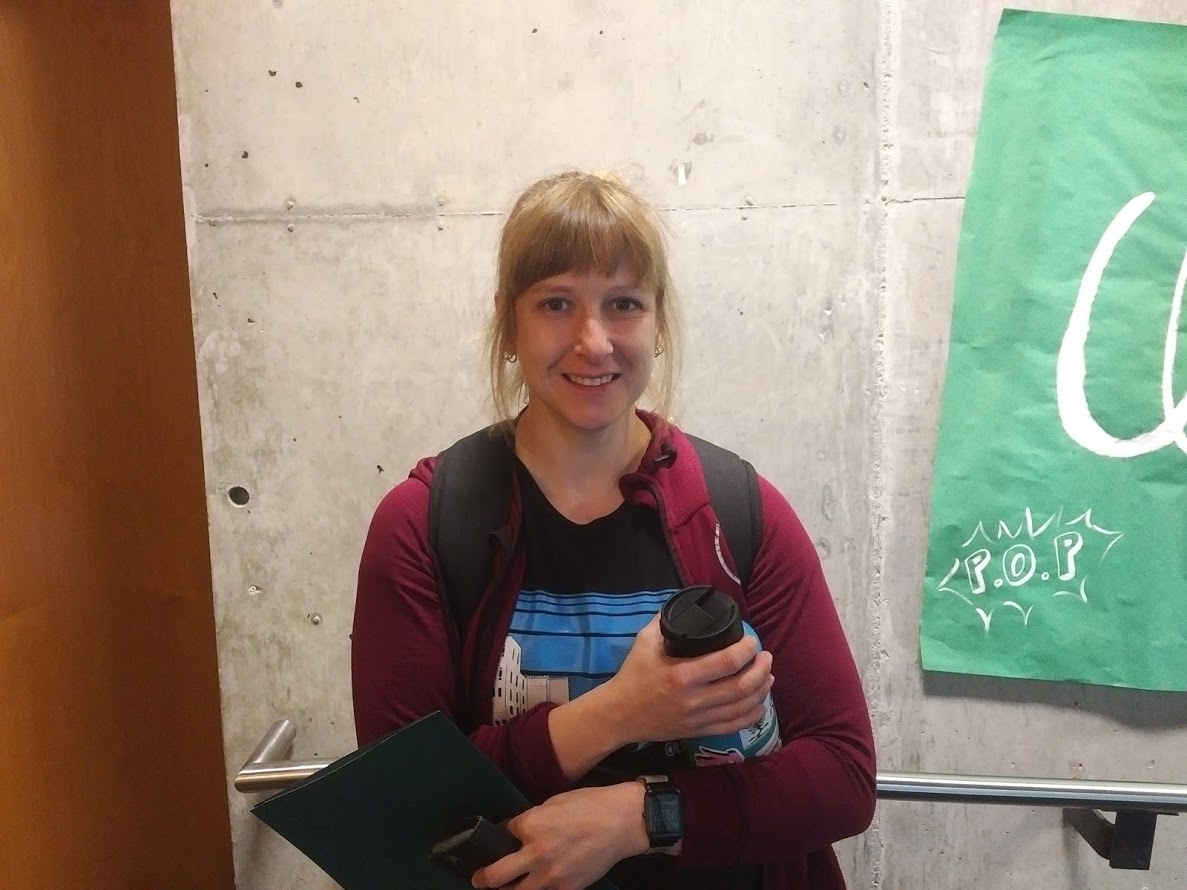 Erika Larson
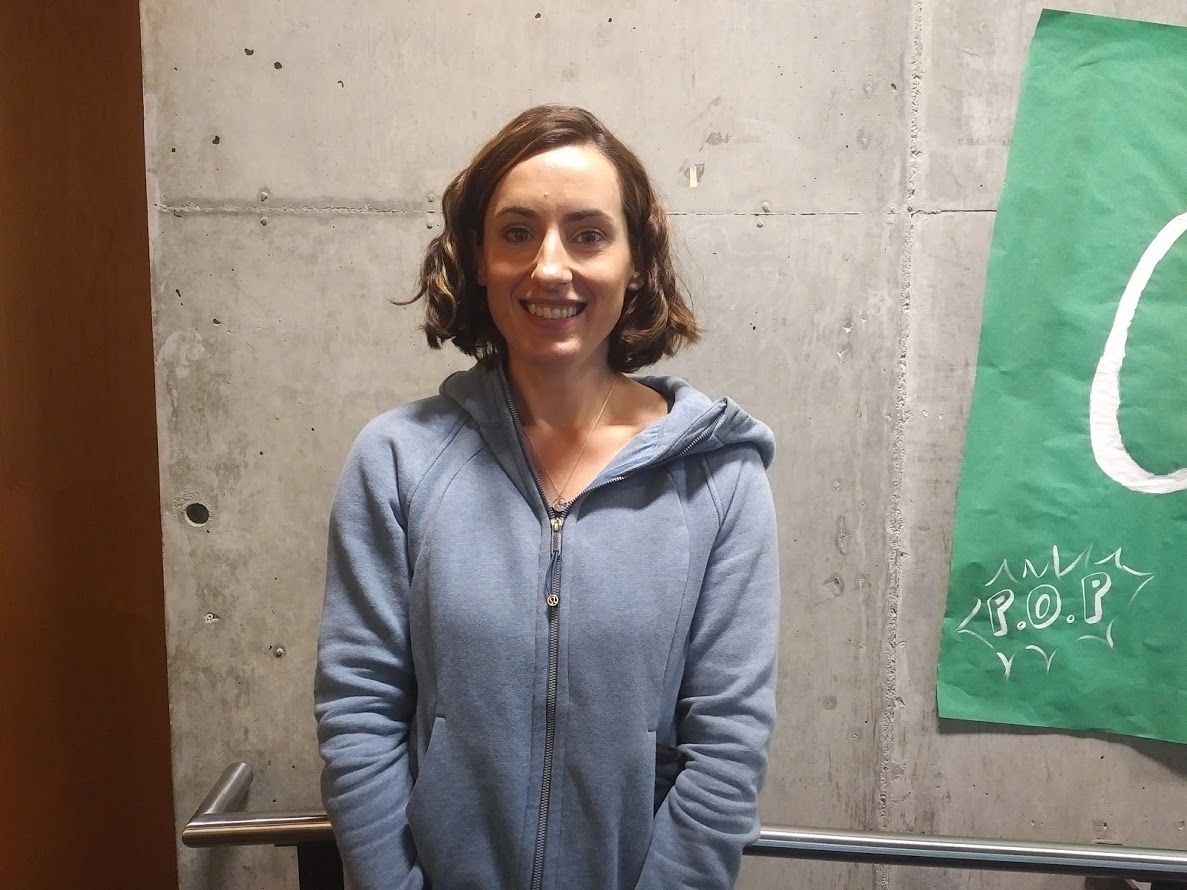 Sarah Larson
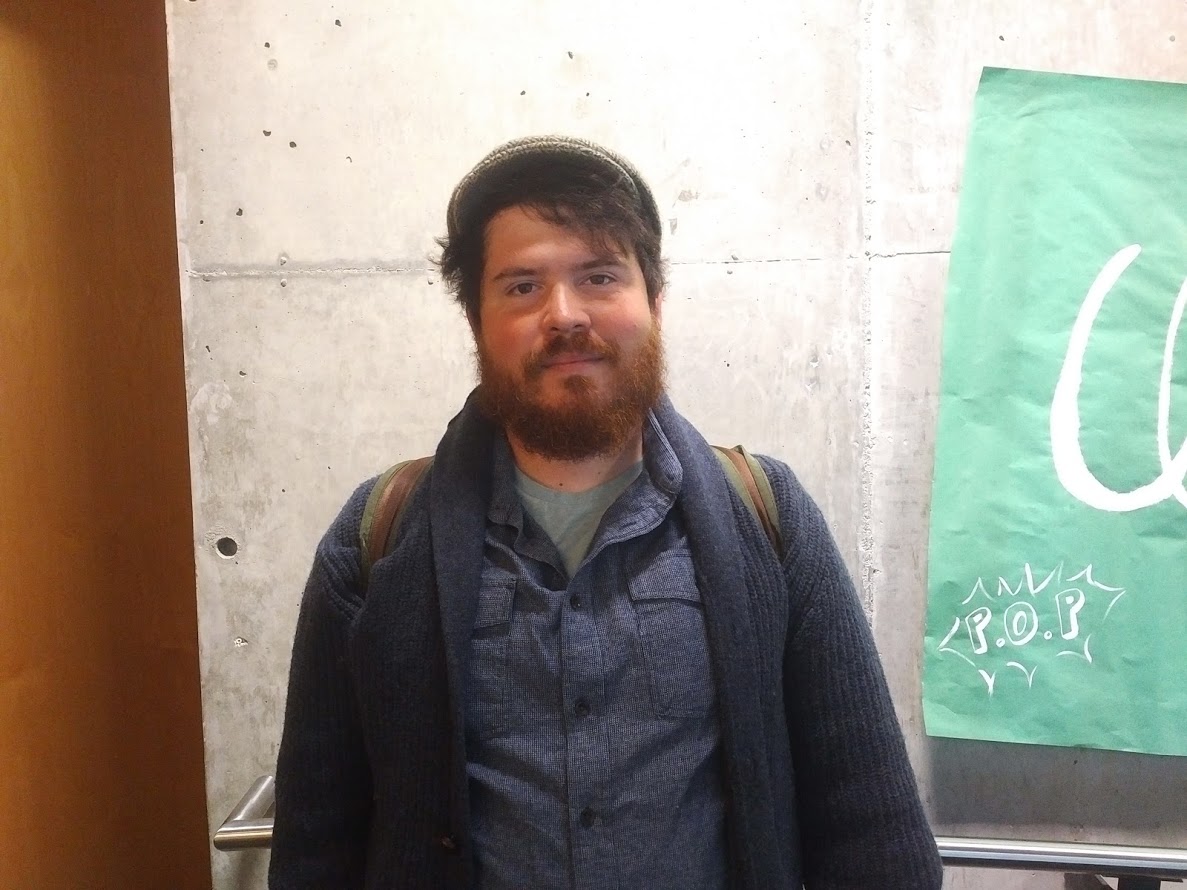 Randall (Adam) Martin
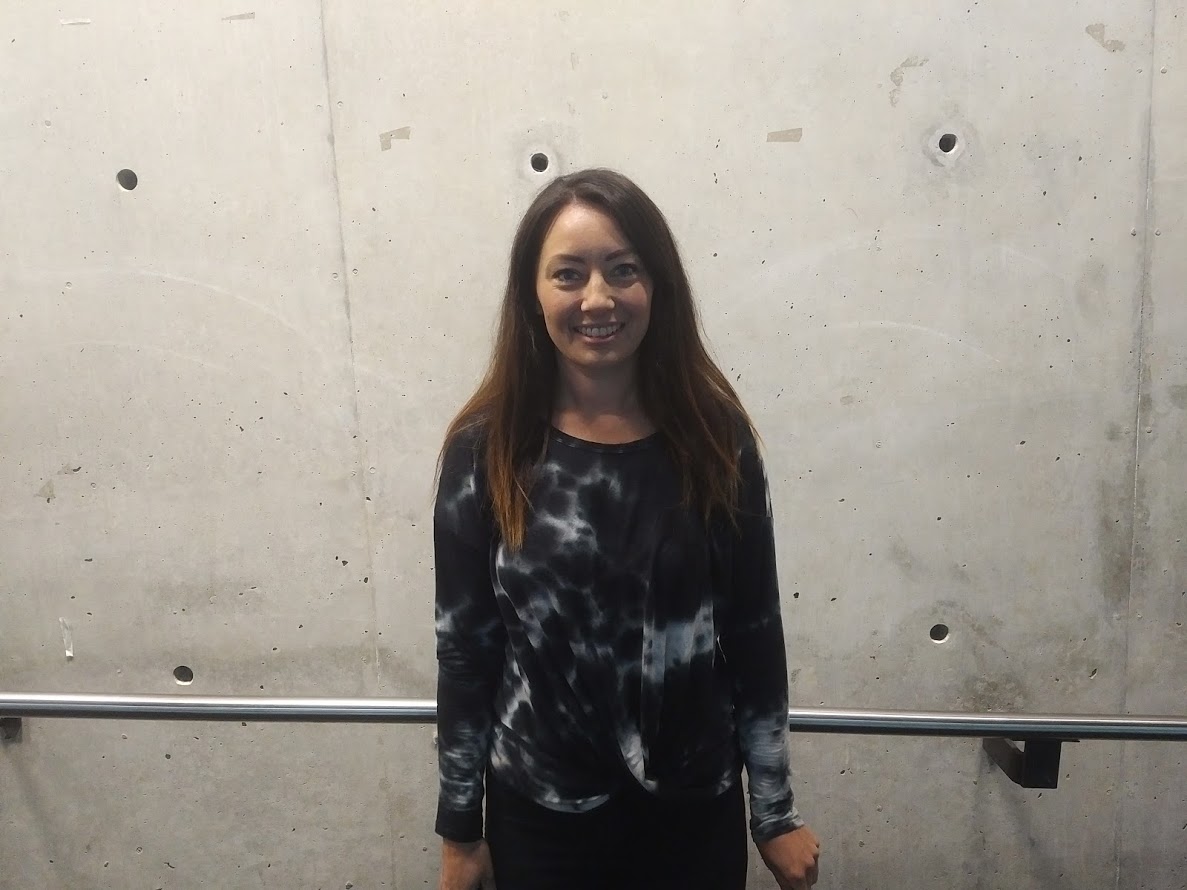 Caitlin McNamara
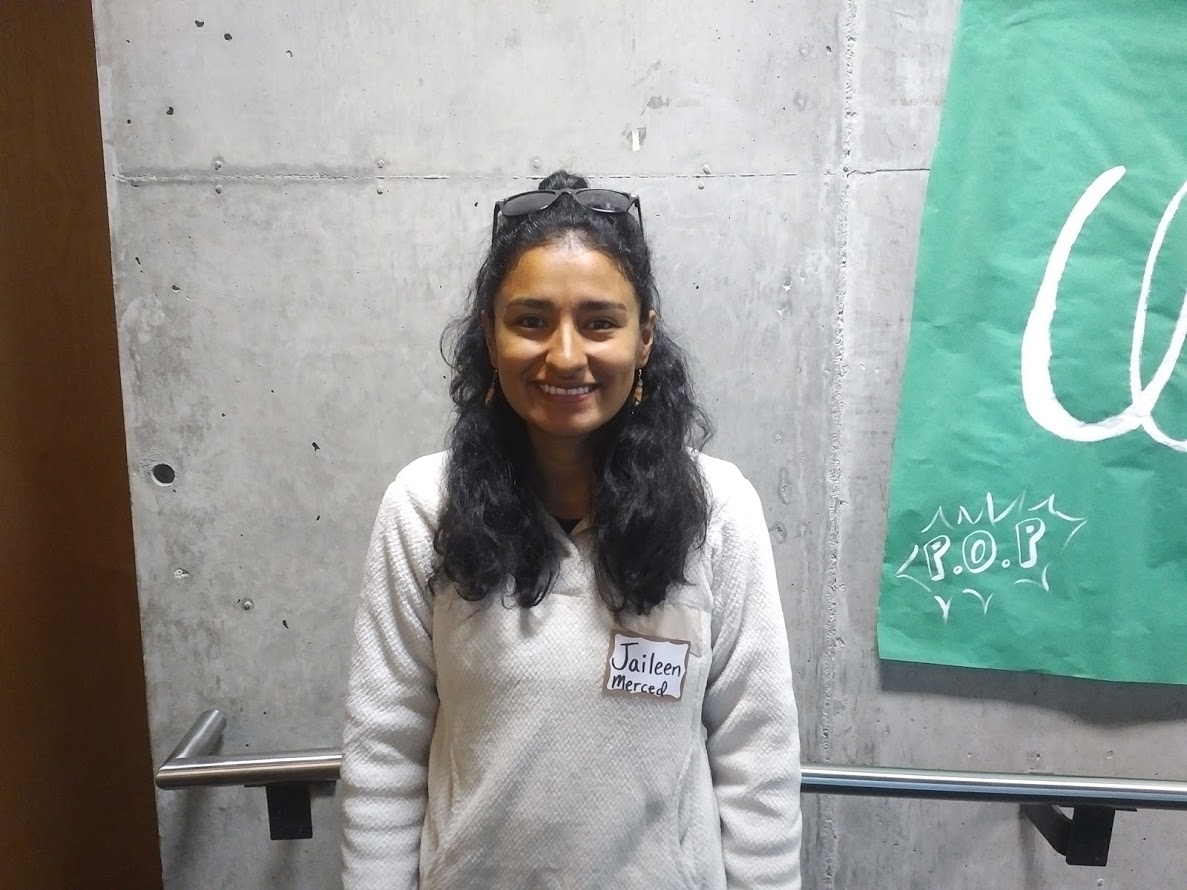 Jaileen Merced
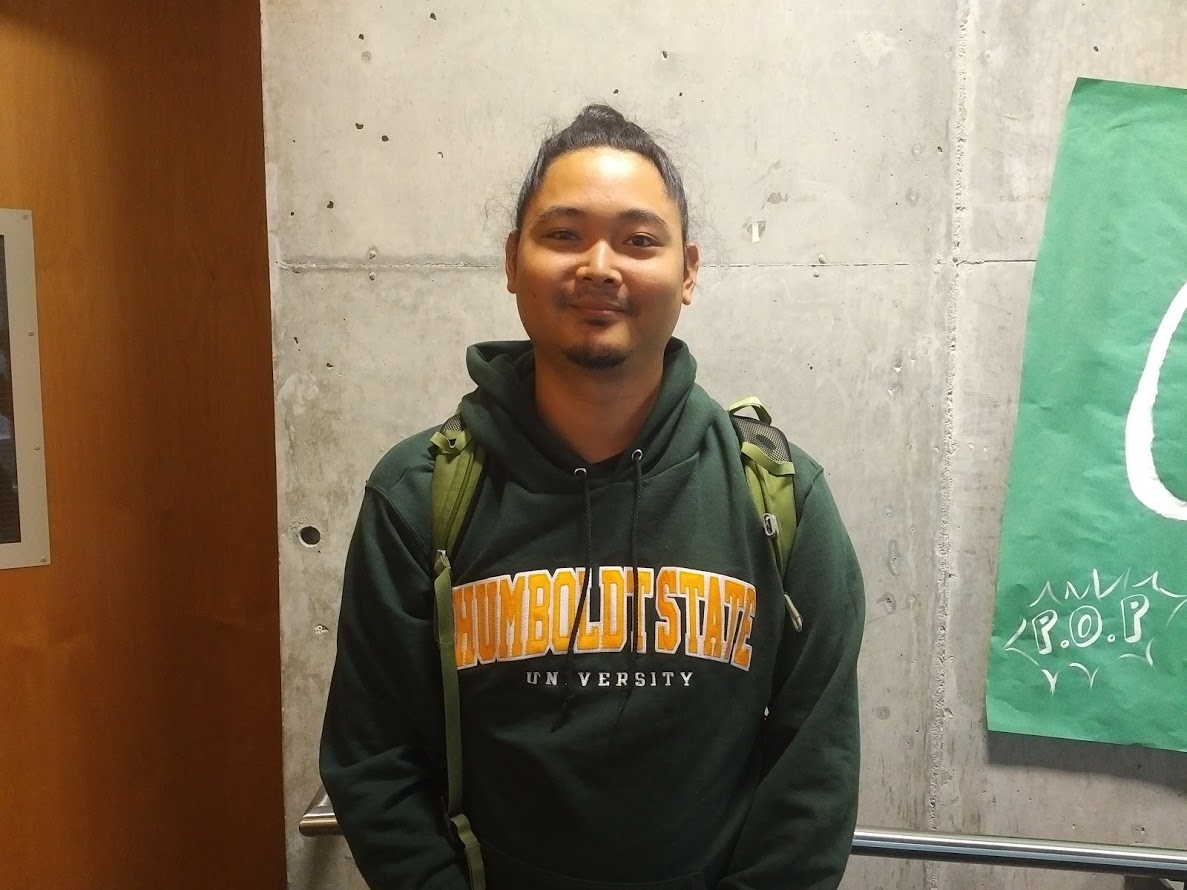 Shohei Morita
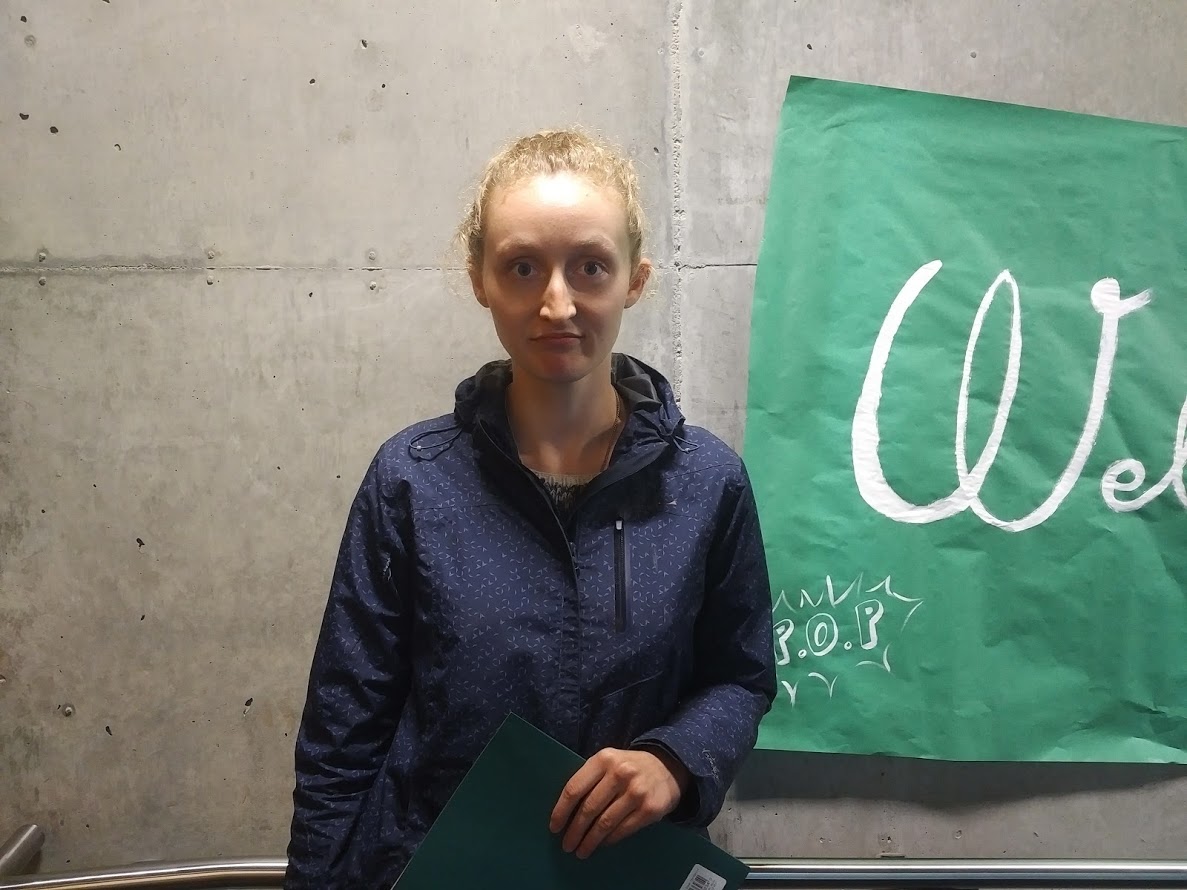 Claire Olson
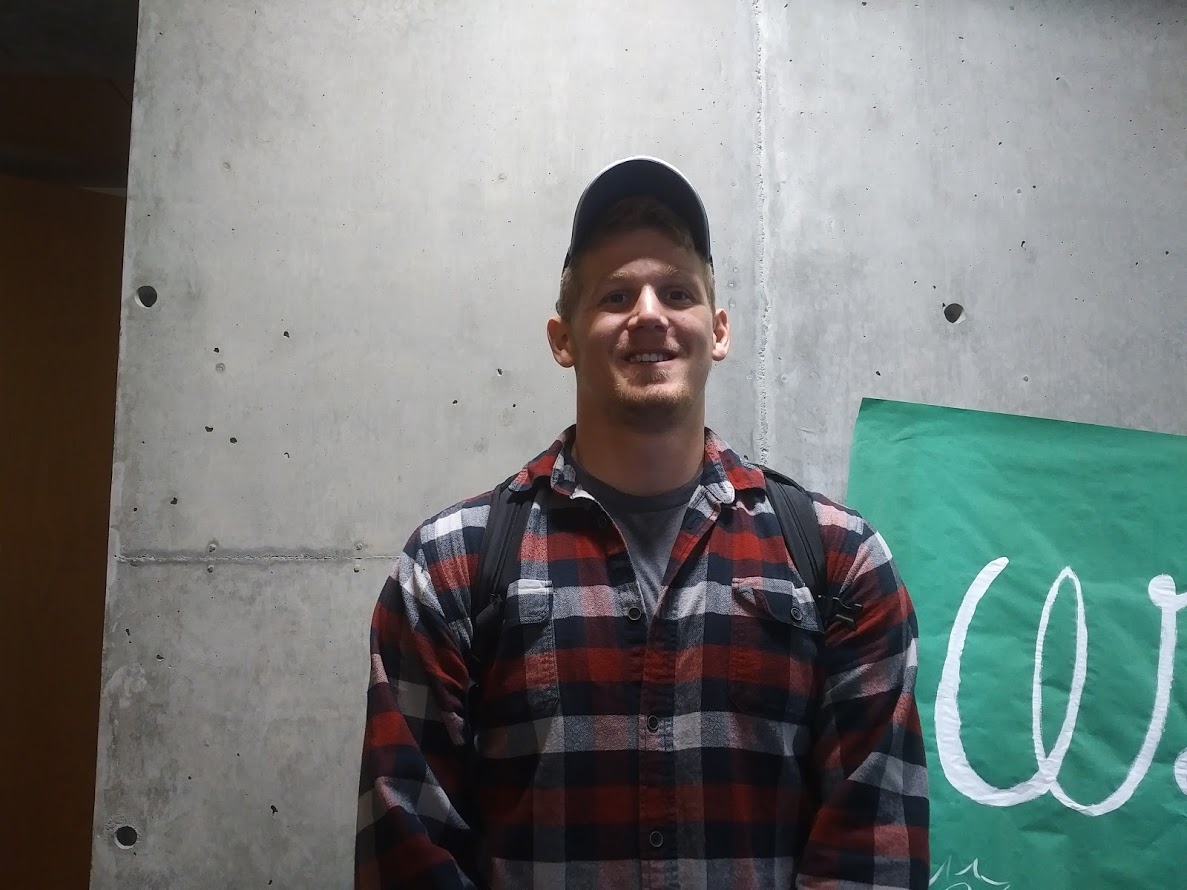 Alexander Pavlinovic
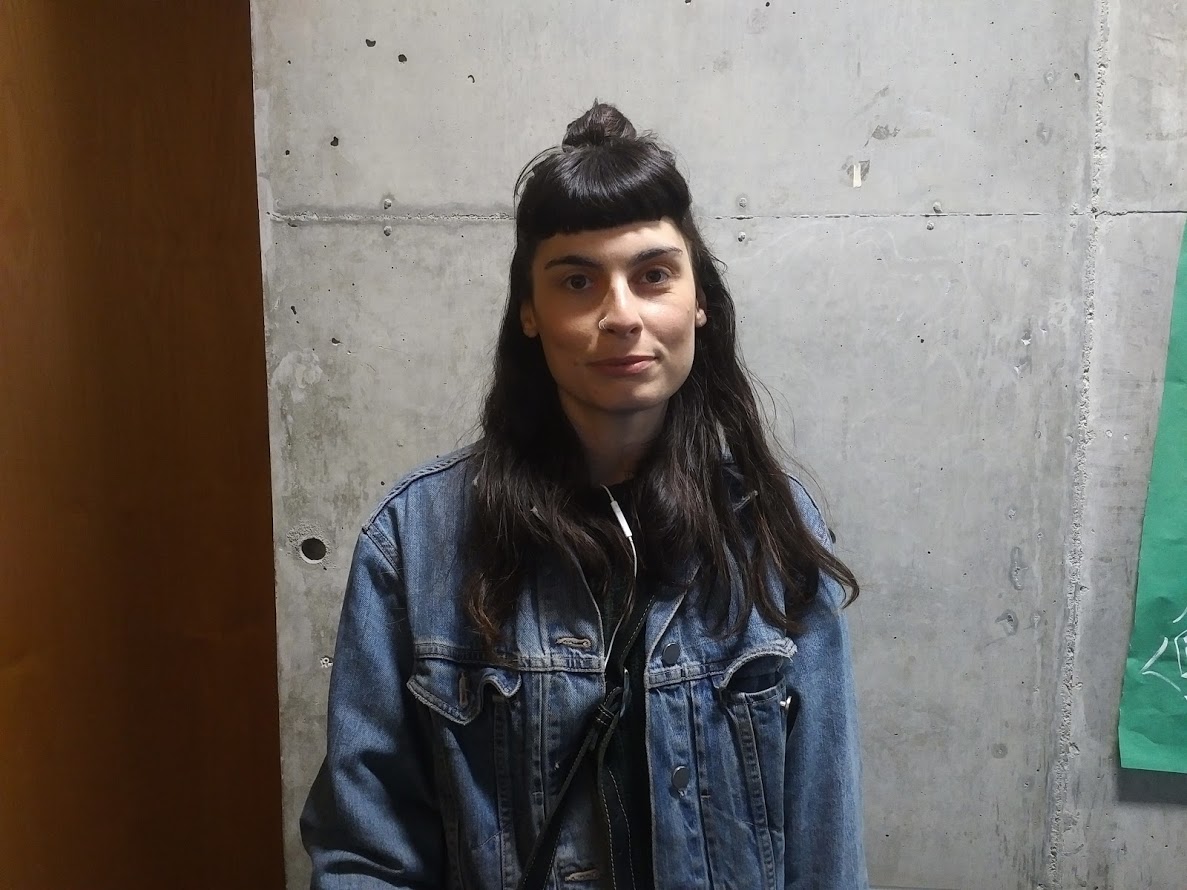 Savannah Richard
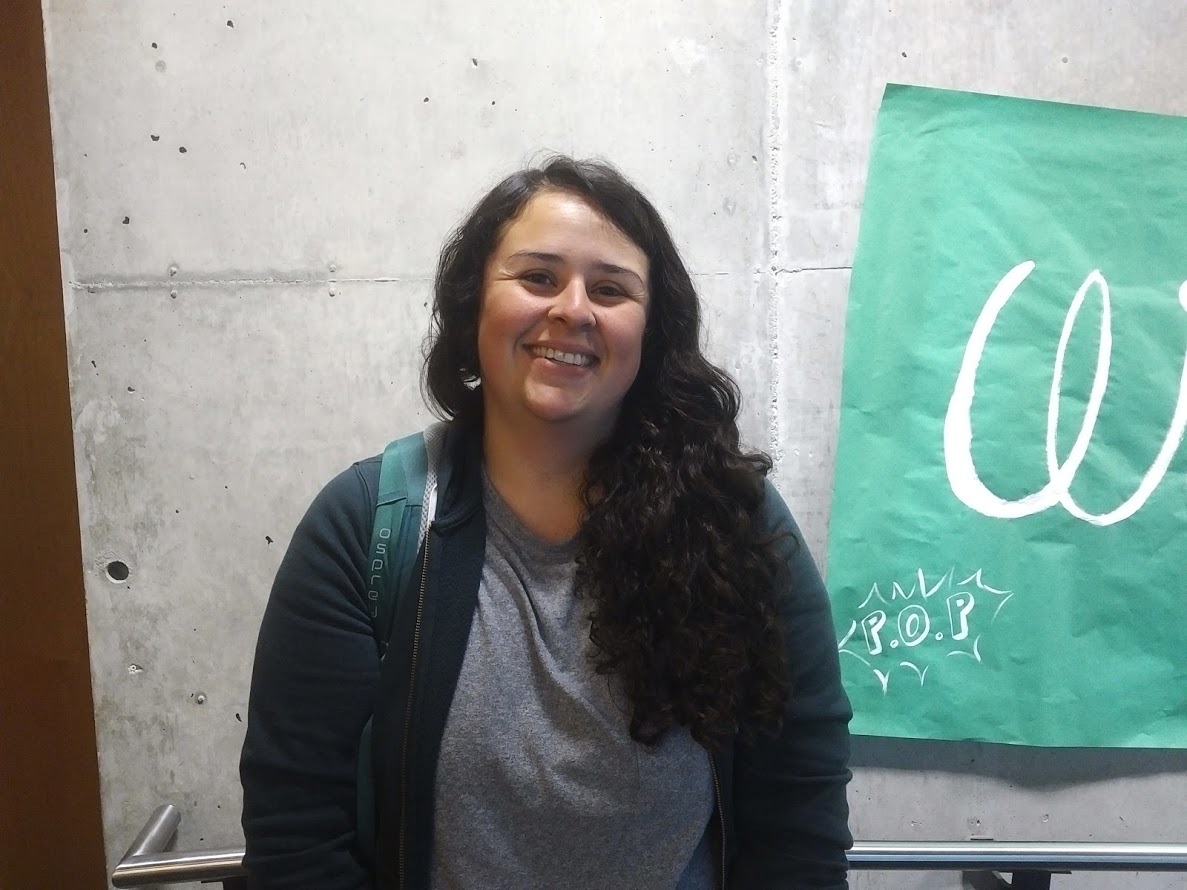 Melissa Sanchez
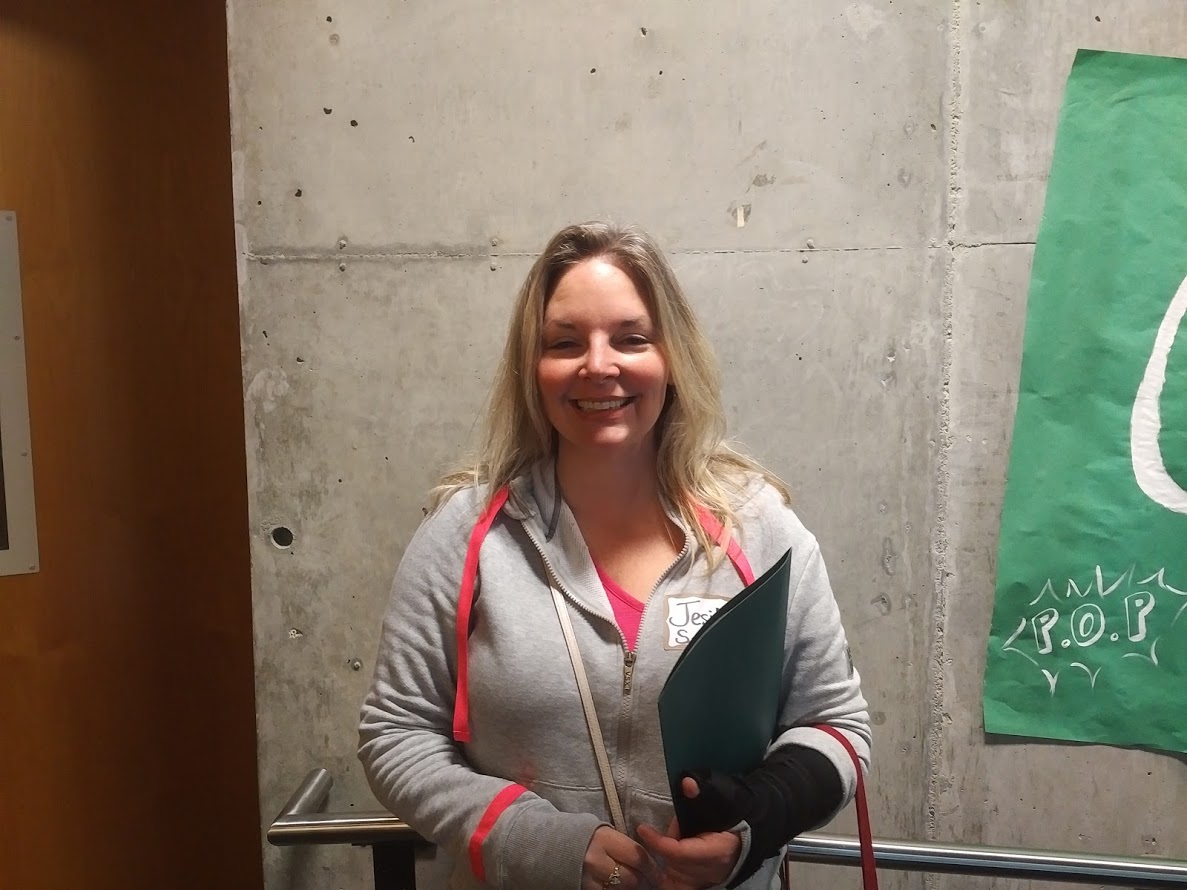 Jesika Sand
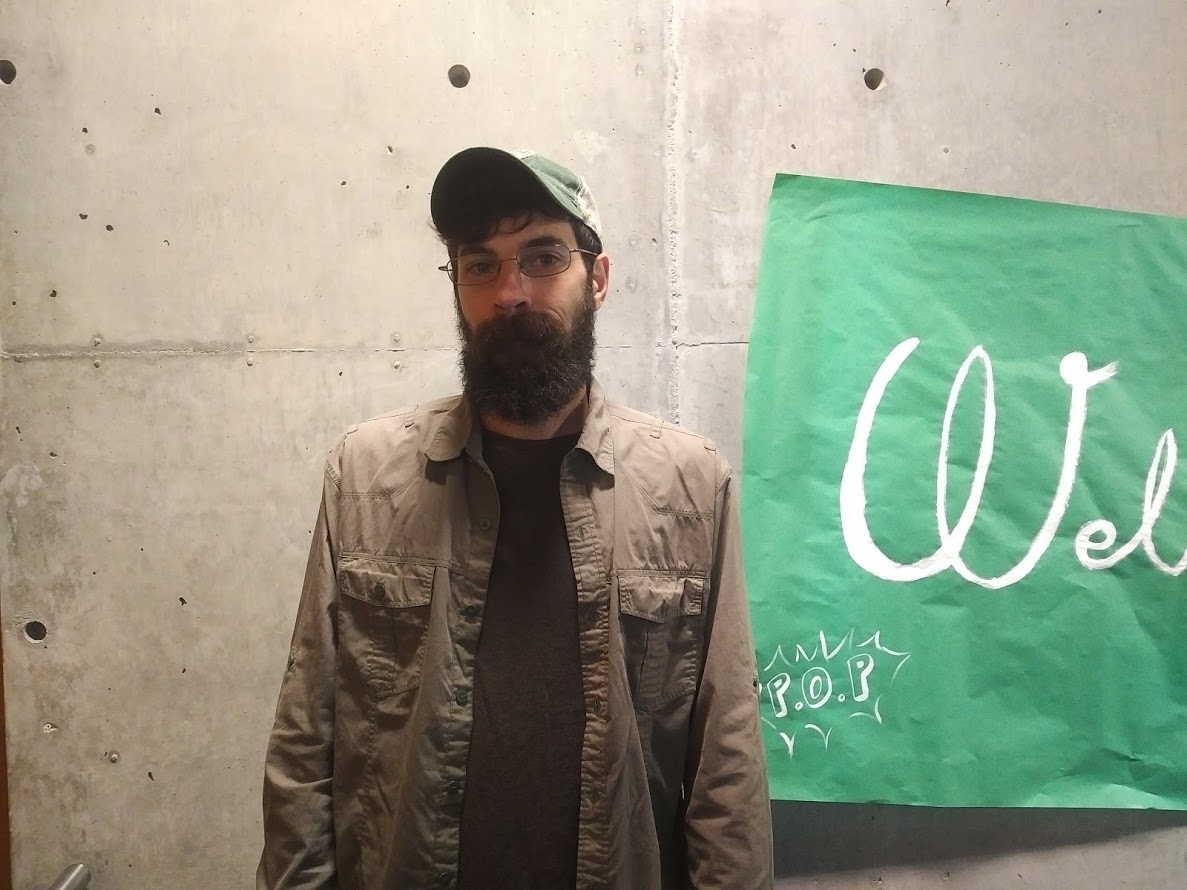 Alex Seebeck
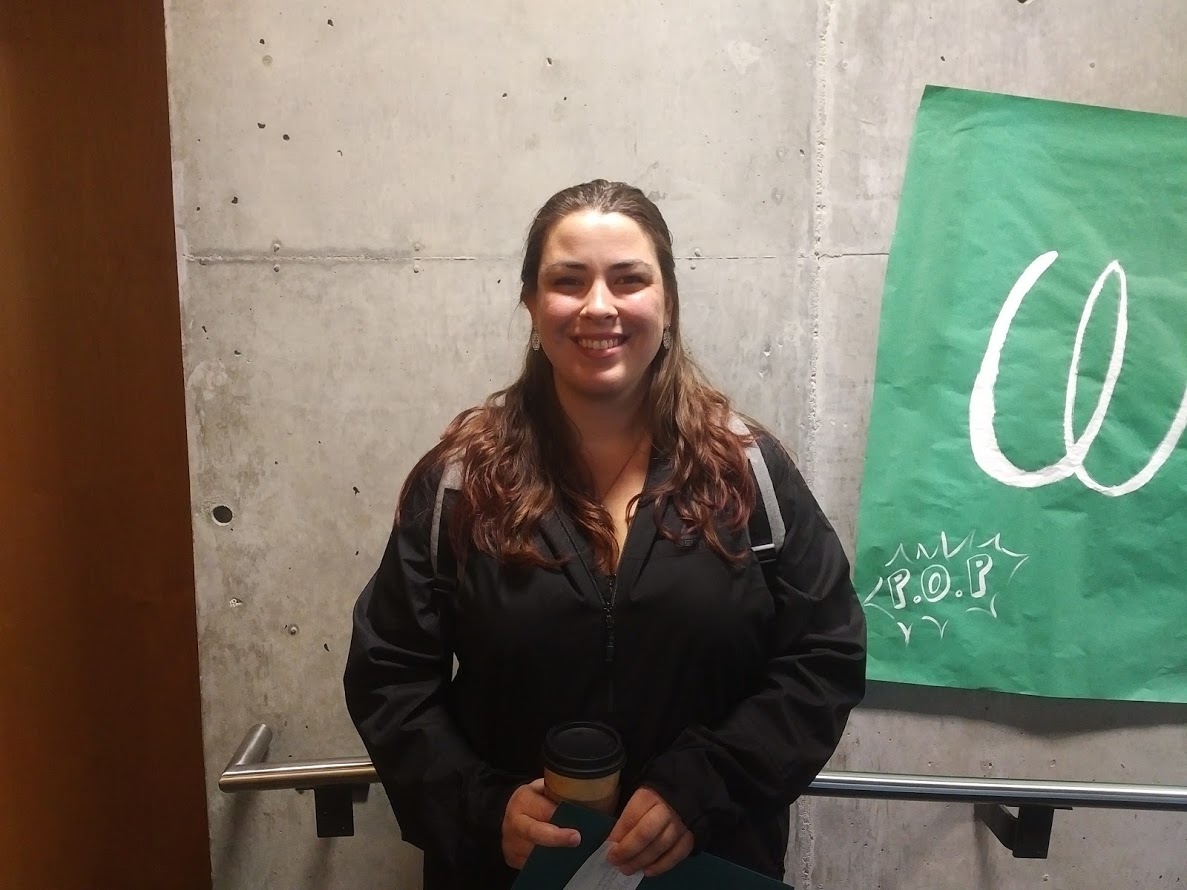 Megan Sharrow
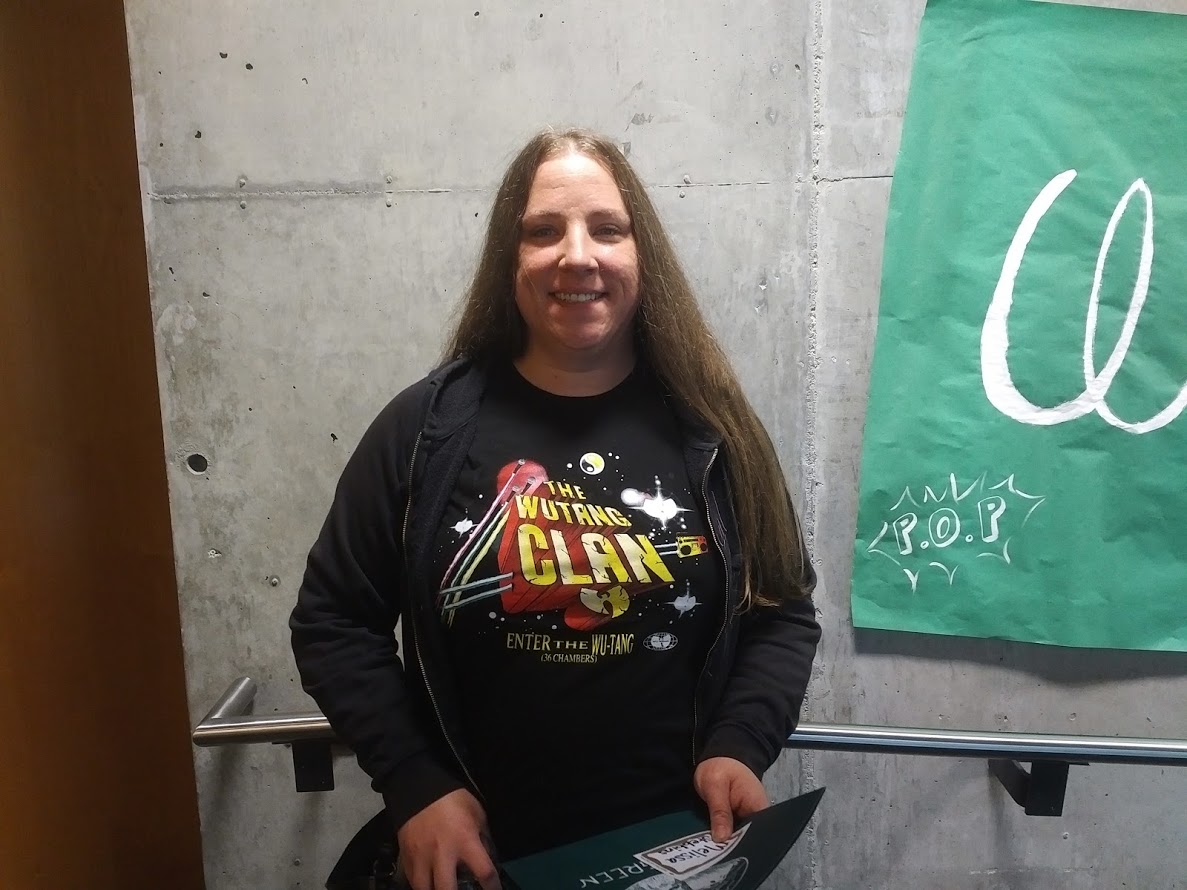 Melissa Stebbins
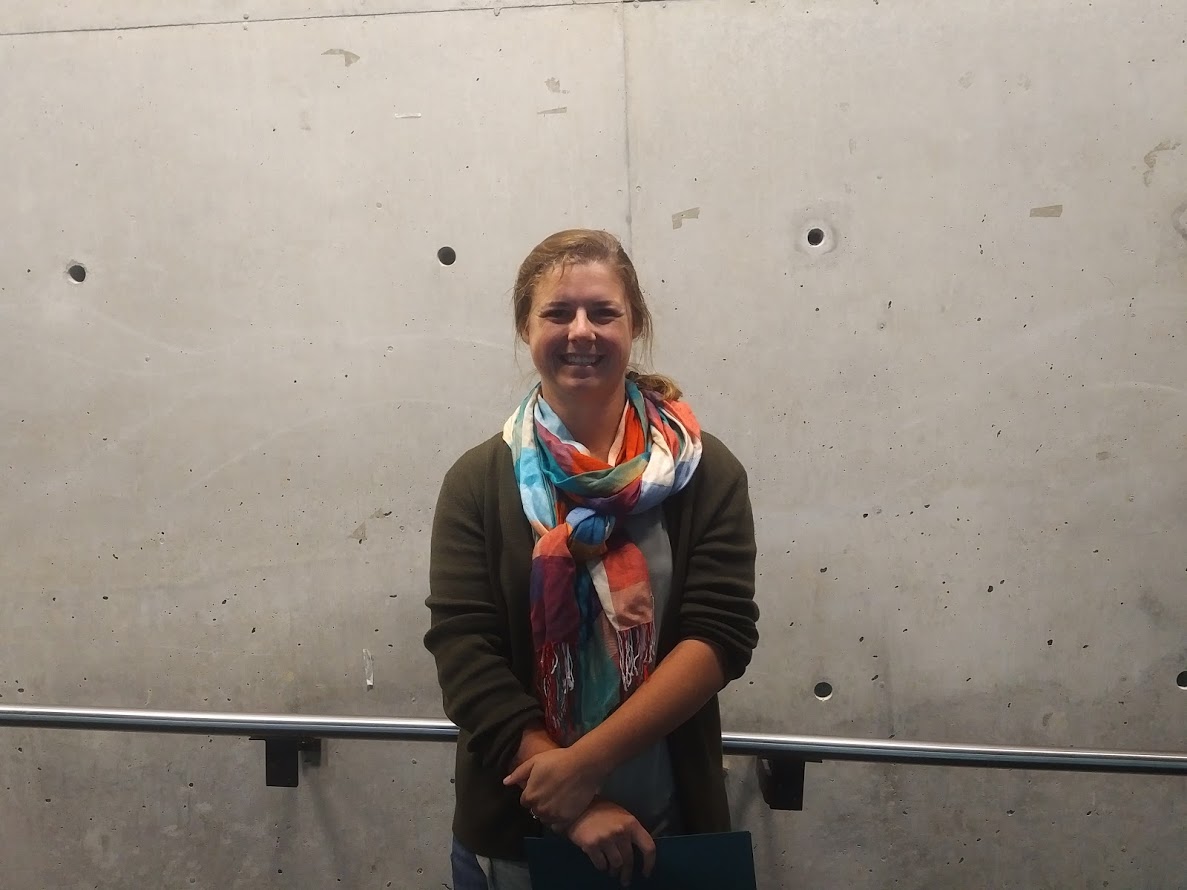 Erin Stehr
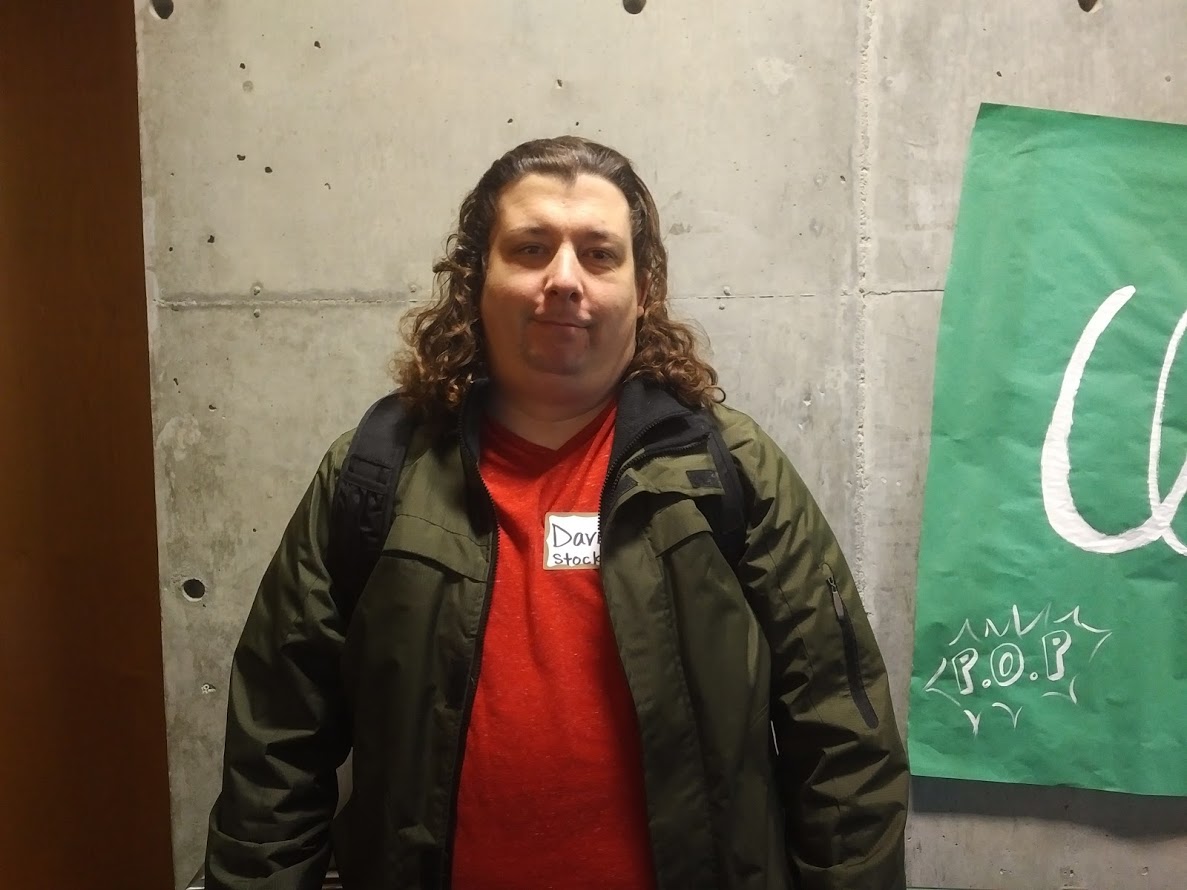 David Stocks
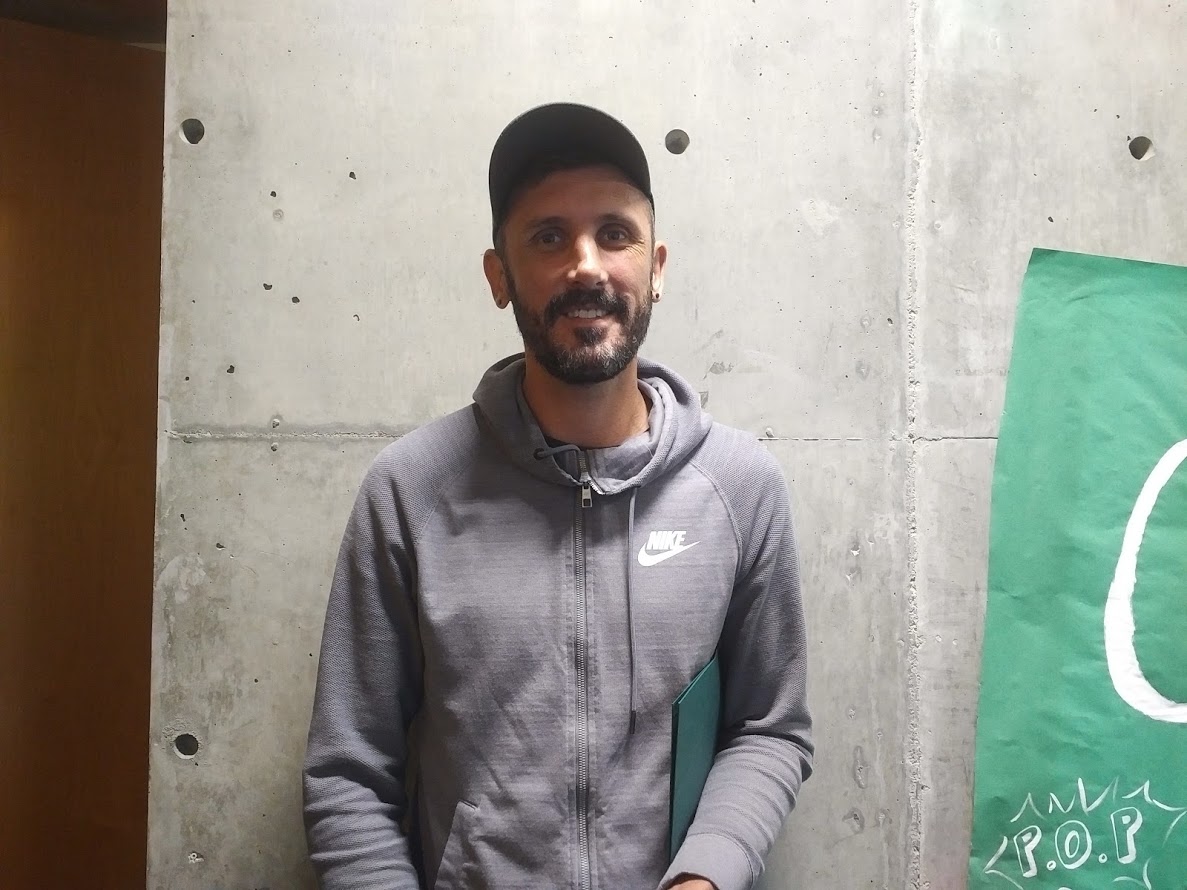 Johannes (JJ) Wukasch